Nov -2014
IEEE 802.11aiFast Initial Link Setup Motions for comment resolution
Date: 2013-11-16
Authors:
Slide 1
Hiroshi Mano (ATRD, Root, Lab/ KDTI)
Jul -2014
Rev history
Slide 2
Hiroshi Mano (ATRD, Root, Lab/ KDTI)
Jul -2014
Motion #1
Move to
delete FILSC definition in clause 3.2 of TGai draft 1.0.
move the existing definition of FILSC in clause 3.1 to clause 3.2.

Moved: Lee Armstrong
Seconded:Lei Wang

Yes: ___10_____;  
No: ____0____;  
Abstain:____1_____;
Passes
Slide 3
Hiroshi Mano (ATRD, Root, Lab/ KDTI)
Jul -2014
Motion #2
Move to accept for CID 2916 proposed resolution as provided by the commenter.

Moved: Lee Armstrong
Seconded:Jarkko Kneckt 

Yes: ___8_____;  
No: ____0____;  
Abstain:__2__________
Passes
Slide 4
Hiroshi Mano (ATRD, Root, Lab/ KDTI)
Jul -2014
Motion #3
Move to
accept the changes shown in 11-13-1198r0 on page 6 with exception  “Authenticated and associated” retained in  parens. 
Moved: Lee Armstrong
Seconded: Peter Ecclesine 

Yes: ____7____;  
No: _____1___;  
Abstain:____0________
Slide 5
Hiroshi Mano (ATRD, Root, Lab/ KDTI)
Jul -2014
Motion #4
Move to
accept the changes shown in 11-13-1204r0 as the resolution for CID3196. 
set resolution status to “Revised: accept the changes shown in 11-13-1204r0 “
Moved:  Santosh Pandey
Seconded: Lei Wong

Yes: ___10_____;  
No: _____0___;  
Abstain:__3__________
 Passes
Slide 6
Hiroshi Mano (ATRD, Root, Lab/ KDTI)
Jul -2014
Motion #5
Move to
accept the changes shown in option 2 change text of  11-13-1208r0 as the resolution for CID3352 and 3374. 
set resolution status to “Revised: accept the changes shown in option 2 change text  of  11-13-1208r0 “
Moved:  Ping
Seconded: Lei 

Yes: __6_____;  
No: ___0____;  
Abstain:___2_________
 Passes
Slide 7
Hiroshi Mano (ATRD, Root, Lab/ KDTI)
Jul -2014
Motion #6
Move to
accept the resolutions for comments shown in the “2013-09-Nanjing-02” tab of 11-13/1076r3 

Moved:Lee Armstron
Seconded: Lei Wang

Yes: __11___;  
No: ___0___;  
Abstain:___1________
Passes
Slide 8
Hiroshi Mano (ATRD, Root, Lab/ KDTI)
Jul -2014
Motion #7
Move to
accept the resolution shown in 11-13-1215r1 as the resolution for CID2933,3133,3316,2127,2844,2128, 3012, 3341, 2851, 2955, 2686,2785,2786 and 2361.


Moved: Lei Wang
Seconded: Lee Armstrong
Yes: __15___;  
No: __0____;  
Abstain:____0_______
Slide 9
Hiroshi Mano (ATRD, Root, Lab/ KDTI)
Jul -2014
Motion #8
Move to
accept the resolutions for comments shown in the “2013-09-Nanjing-01” tab of 11-13/1076r3 .
Moved:  Lee Armstrong
Seconded: Lei Wang

Yes: _14____;  
No: ___0___;  
Abstain:______0_____
Passes
Slide 10
Hiroshi Mano (ATRD, Root, Lab/ KDTI)
Jul -2014
Motion #9
Move to
accept the resolution shown in 11-13-1206r3 for CIDs 2762, 3197, 2908, 2304, 2466, 2467, 3198, 2710, 3044, 2807, 3349, 3371, 3129, 3310, 3312, 3313, 3199, 3350, 3351, 3372, 3373, 2014, 2763, 2506, 3131, 3293, 3314, 2759, 2764, 3200, 2401, 2909, 3201, 2408 and 3113. 
adopt text changes to the draft 1.0 as given in 11-13-1206r3.


Moved: Jarkko
Seconded:Jae Seung
Yes: _17____;  
No: ___0___;  
Abstain:___0________
Slide 11
Hiroshi Mano (ATRD, Root, Lab/ KDTI)
Jul -2014
Motion #10
Move to
approve the comment resolutions as show in the 2013-11-Dallas-2 tab of 11-13/1076r09
and instruct the editor to incorporate the resulting changes to the draft as shown in 11-13/1354r02

Moved: Dan Harkins
Seconded:Stephen McCann
Yes: _12___;  
No: __0____;  
Abstain:_____2______
Passes
Slide 12
Hiroshi Mano (ATRD, Root, Lab/ KDTI)
Jul -2014
Motion #11
Move to
approve the comment resolutions as show in the 2013-11-Dallas-3 tab of 11-13/1076r09
and instruct the editor to incorporate the resulting changes to the draft as shown in 11-13/1417r1

Moved: Lin Wang
Seconded:Ping Fang
Yes: _11___;  
No: __0____;  
Abstain:____1_______
Passes
Slide 13
Hiroshi Mano (ATRD, Root, Lab/ KDTI)
Jul -2014
Motion #12
Move to
approve the comment resolutions as show in the 2013-11-Dallas-4 tab of 11-13/1076r09
and  instruct the editor to incorporate the resulting changes to the draft as shown in 11-13/1311r3 & 11-13/1312r4 &  11-13/1358r3
Moved: Ping Fang
Seconded:Hitoshi Morioka
Yes: _11___;  
No: ____0__;  
Abstain:__1_________
Passes
Slide 14
Hiroshi Mano (ATRD, Root, Lab/ KDTI)
Jul -2014
Motion #13
Move to
approve the comment resolutions as show in the 2013-11-Dallas-5 tab of 11-13/1076r09
and instruct the editor to incorporate the resulting changes to the draft as shown in 11-13/1374r0 & 11-13/1373r0

Moved: George Calcev
Seconded:Stephen McCann
Yes: __12__;  
No: ___0___; 
Abstain:_____1______
Passes
Slide 15
Hiroshi Mano (ATRD, Root, Lab/ KDTI)
Jul -2014
Motion #14
Move to
approve the comment resolutions as show in the 2013-11-Dallas-6 tab of 11-13/1076r09

Moved: Jarkko Kneckt
Seconded:George Cherian
Yes: _10___;  
No: ____0__; 
Abstain:__2_________
Passes
Slide 16
Hiroshi Mano (ATRD, Root, Lab/ KDTI)
Jul -2014
Motion #15
Move to
approve the comment resolutions as show in the 2013-11-Dallas-1 tab of 11-13/1076r12


Moved: Peter Yee
Seconded:Rob Sun
Yes: _11___;  
No: ___0__; 
Abstain:______1_____
Passes
Slide 17
Hiroshi Mano (ATRD, Root, Lab/ KDTI)
Jul -2014
Motion #16
Move to
approve the comment resolutions as show in the 2013-11-Dallas-7 tab of 11-13/1076r12
and instruct the editor to incorporate the resulting changes to the draft as shown in 11-13/1174r3 & 11-13/1294r3


Moved: Hitoshi Morioka
Seconded:Lei Wang
Yes: _11___;  
No: __0___; 
Abstain:_____2______
Passes
Slide 18
Hiroshi Mano (ATRD, Root, Lab/ KDTI)
Jul -2014
Motion #17
Move to
approve the comment resolutions as show in the 2013-11-Dallas-8 tab of 11-13/1076r12
and instruct the editor to incorporate the resulting changes to the draft as shown in 13/1296r2 & 13/1295r2 & 13/1339r1 & 13/1038r3


Moved: Lei  Wang
Seconded:Rob Sun
Yes: _10___;  
No: ___0__; 
Abstain:__2_________
Passes
Slide 19
Hiroshi Mano (ATRD, Root, Lab/ KDTI)
Jul -2014
Motion #18
Move to
approve the comment resolutions as show in the 2013-11-Dallas-9 and 2013-11-Dallas-10 tab of 11-13/1076r12
and instruct the editor to incorporate the resulting changes to the draft as shown in 11-13/1269r6 & 11-13/1041r1 & 11-13/1042r1


Moved: Jarkko Kneckt
Seconded:Jae Seung Lee
Yes: _11___;  
No: __0___; 
Abstain:_______2____
Passes
Slide 20
Hiroshi Mano (ATRD, Root, Lab/ KDTI)
Jul -2014
Motion #19
Move to
approve the comment resolutions as show in the 2013-11-Dallas-11 tab of 11-13/1076r13
and instruct the editor to incorporate the resulting changes to the draft as shown in 11-13/1330r2.


Moved: Ping Fang	
Seconded:Lei Wong
Yes: __7__;  
No: ___0__; 
Abstain:______1_____
Passes
Slide 21
Hiroshi Mano (ATRD, Root, Lab/ KDTI)
Jul -2014
Motion #20
Move to
approve the comment resolutions as show in the  2013-11-Dallas-12 tab of 11-13/1076r13


Moved: Giwon Park
Seconded: Lei Wong
Yes: _7___;  
No: __0___; 
Abstain:_____2______
Passes
Slide 22
Hiroshi Mano (ATRD, Root, Lab/ KDTI)
Jul -2014
Motion #21
Move to: change the resolution status for CIDs 2691 and 2859 to "Reject: the relevant text is part of the 10.43.8 Reduced Neighbor Report clause of 802.11af D5.0. Thus these comments are not applicable to 11ai.
These comments should be submitted to REVmc at the appropriate time.”

 Moved: Lee Armstrong 
Second: Ping Fang 
Yes 9
No 0
Abstain 3
Slide 23
Hiroshi Mano (ATRD, Root, Lab/ KDTI)
Jul -2014
Motion #22
Move to
approve the comment resolutions as show in the 2014-01-LA-01tab of 11-13/1076r17


Moved: Lee Armstrong
Seconded:Ping Fang
Yes: _7__;  
No: __0__; 
Abstain:___3_______
Slide 24
Hiroshi Mano (ATRD, Root, Lab/ KDTI)
Jul -2014
Motion #23
Move to
approve the comment resolutions as show in the 2014-01-LA-02tab of 11-13/1076r17


Moved:Hitoshi Morioka
Seconded:Hiroki Nakano
Yes: _10__;  
No: __0__; 
Abstain:___5_______
Slide 25
Hiroshi Mano (ATRD, Root, Lab/ KDTI)
Jul -2014
Motion #24
Move to
approve the comment resolutions as show in the 2014-01-LA-03tab of 11-13/1076r17
and instruct the editor to incorporate the resulting changes to the draft as shown in 11-14/0047r0.


Moved: Lin Chai
Seconded:Ping Fang
Yes: _8__;  
No: __0__; 
Abstain:__5________
Slide 26
Hiroshi Mano (ATRD, Root, Lab/ KDTI)
Jul -2014
Motion #25
Move to
approve the comment resolutions as show in the 2014-01-LA-04tab of 11-13/1076r17
and instruct the editor to incorporate the resulting changes to the draft as shown in 11-13/1503r1


Moved: Hitoshi Morioka
Seconded:Hiroki Nakano
Yes: _8__;  
No: __0__; 
Abstain:___5_______
Slide 27
Hiroshi Mano (ATRD, Root, Lab/ KDTI)
Jul -2014
Motion #26
Move to
approve the comment resolutions as show in the 2014-01-LA-05tab of 11-13/1076r17


Moved:Joe Kwak
Seconded:Ping Fang
Yes: _11__;  
No: __0__; 
Abstain:__4_______;
Passes_
Slide 28
Hiroshi Mano (ATRD, Root, Lab/ KDTI)
Jul -2014
Motion #27
Move to
approve the comment resolutions as show in the 2014-01-LA-06tab of 11-13/1076r17

Moved: George Cherian
Seconded:Peter Yee
Yes: _8__;  
No: __0__; 
Abstain:__5________;
Passes
Slide 29
Hiroshi Mano (ATRD, Root, Lab/ KDTI)
Jul -2014
Motion #28
Move to
approve the comment resolutions as show in the 2014-01-LA-07tab and  2014-01-LA-09tab  of 11-13/1076r20

Moved: Hitoshi Morioka
Seconded:Jarkko
Yes: 10___;  
No: _0___; 
Abstain:___1___;
Passes
Slide 30
Hiroshi Mano (ATRD, Root, Lab/ KDTI)
Jul -2014
Motion #29
Move to
approve the comment resolutions as show in the 2014-01-LA-08tab of 11-13/1076r20

Moved: Jarkko Kneckt
Seconded:Lee Armstrong
Yes: _12__;  
No: __0__; 
Abstain:___0___;
Passes
Slide 31
Hiroshi Mano (ATRD, Root, Lab/ KDTI)
Jul -2014
Motion #30
Move to
approve the comment resolutions as show in the 2014-01-LA-10tab of 11-13/1076r20
and instruct the editor to incorporate the resulting changes to the draft as shown in 11-13/1488r02 and 11-13/1510r02.

Moved: George Cherian
Seconded:Hiroki Nakano
Yes: _10__;  
No: __0__; 
Abstain:__1____;
Slide 32
Hiroshi Mano (ATRD, Root, Lab/ KDTI)
Jul -2014
Motion #31
Move to
approve the comment resolutions as show in the 2014-01-LA-11tab of 11-13/1076r22

Moved:Jae Seung Lee
Seconded:Rob Sun
Yes: _4__;  
No: __0__; 
Abstain:__1____;
Passes
Slide 33
Hiroshi Mano (ATRD, Root, Lab/ KDTI)
Jul -2014
Motion #32
Move to
approve the comment resolutions as show in the 2014-01-LA-12tab of 11-13/1076r22

Moved:Lee Armstrong
Seconded: Lei Wang
Yes: _6__;  
No: __0__; 
Abstain:__0____;
Passes
Slide 34
Hiroshi Mano (ATRD, Root, Lab/ KDTI)
Jul -2014
Motion #33
Move to
approve the comment resolutions as show in the 2014-01-LA-13tab of 11-13/1076r22
and instruct the editor to incorporate the resulting changes to the draft as shown in 11-13/1514r1.


Moved: Lee Armstrong	
Seconded:Santosh Pandey
Yes: _6__;  
No: __0__; 
Abstain:__0____;
Passes
Slide 35
Hiroshi Mano (ATRD, Root, Lab/ KDTI)
Jul -2014
Motion #34
Move to 
Approve resolution option2 (revised) for CID2075 as shown in tab Lei-Wang-Still-Open of 11-13/1535r3.


Moved:Lei Wang
Seconded:Joe Kwak
Yes:	16
No:		0
Abstain:	2
Passes
Slide 36
Hiroshi Mano (ATRD, Root, Lab/ KDTI)
Jul -2014
Motion #35
Move to direct the editor to change the "shall" to "may" at the following position when applying the resolution to CID 2781 in the formerly approved contribution 11-13-1497r4, Page 5:  
“CID 2781…If dot11FILSActivated equal to true and if the Request element of the Probe Request includes the Reduced Neighbor Report Request element ID, the Probe Response or Beacon frame may shall include the Reduced Neighbor Report element if ...”


Moved: Yunsong Yang
Seconded: Santosh Pandey 
Yes: 9
No: 0
Abstain: 0
Passes
Slide 37
Hiroshi Mano (ATRD, Root, Lab/ KDTI)
Jul -2014
Motion #36
Move to: Mark in P802.11ai-D1.2, the following two paragraphs as "to be deleted”
 1) Cls. 10.1.4.3.3, page 82, lines 28--32: "Requested Element IDs ..... in the Request element.”
 2) Cls. 10.1.4.3.3, page 82, lines 34--38: "If dot11RadioMeasurementAcitved .... is not available". 
Moved: Stuart Kerry
Seconded: Yunsong Yang

Yes:	8	
No:	0
Abstain: 0
 Rationale: We moved those paragraphs into a new clause (10.1.4.3.5, page 82ff). The paragraphs mentioned in the motion are not marked as "to be deleted" in TGaiD1.2 and hence appear twice in the current draft. 
Passes
Slide 38
Hiroshi Mano (ATRD, Root, Lab/ KDTI)
Jul -2014
Motion #37
Move to
approve the comment resolutions as show in the 2014-01-LA-14tab of 11-13/1076r23

Moved:Lee Armstrong
Seconded: Yunsong Yang
Yes: _7__;  
No: __0__; 
Abstain:_0_____;
Passes
Slide 39
Hiroshi Mano (ATRD, Root, Lab/ KDTI)
Jul -2014
Motion #38
Move to
approve the comment resolutions as show in the 2014-01-LA-15tab of 11-13/1076r23

Moved:Lee	 Armstrong
Seconded: Lin Cai
Yes: _8__;  
No: __0__; 
Abstain:__0____;
Passes
Slide 40
Hiroshi Mano (ATRD, Root, Lab/ KDTI)
Jul -2014
Motion #39
Move to
approve the comment resolutions as show in the 2014-01-LA-16tab of 11-13/1076r24 changing in the resolution tab the revision number of 11-14/138 from r3 to r4
and instruct the editor to incorporate the resulting changes to the draft as shown in 11-14/0138r4


Moved:Hitoshi Morioka	
Seconded:George Cherian
Yes: _6__;  
No: __0__; 
Abstain:__0____;
Passes
Slide 41
Hiroshi Mano (ATRD, Root, Lab/ KDTI)
Jul -2014
Motion #40
Move to
approve the comment resolutions as show in the 2014-01-LA-17tab of 11-13/1076r24


Moved:Hiroki Nakano	
Seconded:Hitoshi Morioka
Yes: _6__;  
No: __0__; 
Abstain:__0____;
Passes
Slide 42
Hiroshi Mano (ATRD, Root, Lab/ KDTI)
Jul -2014
Motion #41
Move to
approve the comment resolutions as show in the 2014-01-LA-18tab of 11-13/1076r24


Moved: George Cherian
Seconded: Ping Fang
Yes: _4__;  
No: __0__; 
Abstain:__0____;
Passes
Slide 43
Hiroshi Mano (ATRD, Root, Lab/ KDTI)
Jul -2014
Motion #42
Move to
Approve  the document  11-14/0003r3 and instruct the editor to incorporate the changes into the draft.


Moved: Dan Harkins
Seconded:Paul A Lambert
Yes: _9__;  
No: ___0_; 
Abstain:__1____;
Passes
Slide 44
Hiroshi Mano (ATRD, Root, Lab/ KDTI)
Jul -2014
Motion #43
Move to
approve the comment resolutions as show in the 2014-01-LA-19tab of 11-13/1076r25

Moved:Jae Seung Lee
Seconded:Ping Fang
Yes: _9__;  
No: __0__; 
Abstain:__3____;
Passes
Slide 45
Hiroshi Mano (ATRD, Root, Lab/ KDTI)
Jul -2014
Motion #44
Move to
Approve the document 11-15/0052r2 and instruct editor to incorporate the changes into the draft.

Moved:Paul A Lambert
Seconded:Peter Yee
Yes: _5__;  
No: __0__; 
Abstain:__1____;
Passes
Slide 46
Hiroshi Mano (ATRD, Root, Lab/ KDTI)
Jul -2014
Motion #45
Move to
approve the comment resolutions as show in the 2014-01-LA-21tab of 11-13/1076r26

Moved:Dan Harkins
Seconded:Lee Armstrong
Yes: _6__;  
No: __0__; 
Abstain:__1____;
Passes
Slide 47
Hiroshi Mano (ATRD, Root, Lab/ KDTI)
Jul -2014
Motion #46
Move to
approve the comment resolutions as show in the 2014-01-LA-22tab of 11-13/1076r26

Moved:Jon Rosdahl
Seconded:Peter Yee
Yes: _8__;  
No: __0__; 
Abstain:___0___;
Passes
Slide 48
Hiroshi Mano (ATRD, Root, Lab/ KDTI)
Jul -2014
Motion #47
Move to
approve the comment resolutions as show in the 2014-01-LA-20tab of 11-13/1076r26 changing the revision number of the referenced document 11-13/1503 from rev5 to rev6
and instruct the editor to incorporate the resulting changes to the draft as shown in 11-13/1503r6.

Moved:Hitoshi Morioka
Seconded:Rob Sun
Yes: _8__;  
No: __0__; 
Abstain:__2____;
Passes
Slide 49
Hiroshi Mano (ATRD, Root, Lab/ KDTI)
Jul -2014
Motion 48#
Move to :
Resolve the following CIDs :2051,2052,2054,2056
 With the following resolution: Revise; incorporate the changes in 11-13/1330r4.

Moved:Rob　Sun
Seconded:Rene Struik
Yes:	8
No:		0
Abstain:	2
Passes
Slide 50
Hiroshi Mano (ATRD, Root, Lab/ KDTI)
Jul -2014
Motion 49#
Move to :
Resolve the following CIDs :2053
 With the following resolution: Reject; the comment is towards some text from 11mc d1.4: comment should be addressed toward rev mc.

Moved:Rob Sun
Seconded:Rene Struik
Yes:	7
No:		0
Abstain:	0
Passes
Slide 51
Hiroshi Mano (ATRD, Root, Lab/ KDTI)
Jul -2014
Motion #50
Move to
Resolve the following CID :2105 
With the following resolution: Revise; the point made is accepted.  Editor is instructed to proceed accordingly.

Moved: Ping Fang
Seconded: Lee Armstrong

Yes: 8
No: 0
Abstain:0 
Passes
Slide 52
Hiroshi Mano (ATRD, Root, Lab/ KDTI)
Jul -2014
Motion #51
Move to
Resolve the following CID :2990 
With the following resolution: Reject; the usage of AAD is consistent with the definition in Clause 3.1.

Moved: Dan Harkins
Seconded: Rene Struik

Yes: 8
No: 0
Abstain:1 
Passes
Slide 53
Hiroshi Mano (ATRD, Root, Lab/ KDTI)
Jul -2014
Motion #52
Move to
approve the comment resolutions as show in the 2014-01-LA-23tab of 11-13/1076r27

Moved:Lee Armstrong
Seconded:Hiroki Nakano
Yes: _5__;  
No: __0__; 
Abstain:__2____;
Passes
Slide 54
Hiroshi Mano (ATRD, Root, Lab/ KDTI)
Jul -2014
Motion #53
Move to
Resolve the following CID :2983
With the following resolution: Revised; accept contribution 11-14/0180r0 with the following change:  replace the word “checks” with “verifies” on page 2, paragraph 7.
Moved:Rene Struik
Seconded:Dan Harkins

Yes: 10
No: 0
Abstain:0 
Passes
Slide 55
Hiroshi Mano (ATRD, Root, Lab/ KDTI)
Jul -2014
Motion #54
Move to
TGai do not add new functions to accelerate  active scanning.

Moved: Paul A Lambert
Seconded:Dan Harkins

Yes 2
No 10
Abstain 4
Passes
Slide 56
Hiroshi Mano (ATRD, Root, Lab/ KDTI)
Jul -2014
Motion #55
Move to
Resolve the following CID :3358
With the following resolution: REJECTED. Submission 13/1018 was presented to 802.11ai In Los Angeles at 23.1.2014 PM1 slot. The strawpoll that followed the submission that asked support for the contribution  the group voted:1 YES/3 NO

Moved: Jarkko	
Seconded:Lee 

Yes 		8
No		0
Abstain	2
Passes
Slide 57
Hiroshi Mano (ATRD, Root, Lab/ KDTI)
Jul -2014
Motion #56
Move to 
Approve the 11-14/0153r4 
And instruct editor to apply the changes into the draft.

Moved:Jarkko
Seconded:Peter

Yes		8
No		0
Abstain		1
Passes
Slide 58
Hiroshi Mano (ATRD, Root, Lab/ KDTI)
Jul -2014
Motion #57
Move to
Resolve the following CID :2222
With the following resolution: Revised; accept contribution 11-14/0183r0.
Moved:Rene Struik
Seconded: Rob

Yes: 10
No: 0
Abstain:0 
Passes
Slide 59
Hiroshi Mano (ATRD, Root, Lab/ KDTI)
Jul -2014
Motion #58
Move to :
Resolve the following CIDs :2493, 2204, 2194, 3086, 3259, 2805, 2896, 2897, 2199, 3088, 3086, 2195, 3153, 3192, 2495, 2198, 2497, 2877, 2876, 3003, 3155, 3194, 3089, 2995, 2201, 2997,  2996, 2202, 3154, 3193, 3002, 2205, 2197, 3245, 3087, 3243, 2991, 2986, 2987, 3001
 With the following resolution: Revise; incorporate the changes in 11-13-1332r9.
Moved:Rob Sun
Seconded:Peter Yee

Yes 4
No 3
Abstain 4
Fail
Slide 60
Hiroshi Mano (ATRD, Root, Lab/ KDTI)
Jul -2014
Motion #59
Motion
Move to approve DCN 11-14-0341r4 and instruct to the editor to incorporate the changes to the TGai draft.

Moved: Dan Harkins
Seconded: George Cherian
Yes 	5
No	4
Abstain 3
Fail
Slide 61
Hiroshi Mano (ATRD, Root, Lab/ KDTI)
Jul -2014
Motion # 60
Motion
Move to approve DCN 11-14-0341r5 and instruct to the editor to incorporate the changes to the TGai draft.

Moved: Dan Harkins
Seconded: PingFang
Yes 	12
No	0
Abstain 2
Slide 62
Hiroshi Mano (ATRD, Root, Lab/ KDTI)
Jul -2014
Motion # 61
Motion
Move to approve DCN 11-14-0413r0 and instruct to the editor to incorporate the changes to the TGai draft.

Moved: Hitoshi Morioka	
Seconded: Lee Armstrong
Yes 	8
No	0
Abstain  3
Slide 63
Hiroshi Mano (ATRD, Root, Lab/ KDTI)
Jul -2014
Motion # 62
Motion
Move to approve DCN 11-14-0378r1 and instruct to the editor to incorporate the changes to the TGai draft.

Moved: Santosh Pandey
Seconded: Lee Armstrong
Yes  9
No	0
Abstain 2
Slide 64
Hiroshi Mano (ATRD, Root, Lab/ KDTI)
Jul -2014
Motion # 63
Motion
Move to approve DCN 11-14-0423r2 and instruct to the editor to incorporate the changes to the TGai draft.

Moved: 	George Cherian
Seconded:  Rene Struik
Yes  8
No	0
Abstain 1
Slide 65
Hiroshi Mano (ATRD, Root, Lab/ KDTI)
Jul -2014
Motion #64
Move to
approve the comment resolutions as show in the 2014-03-Beijing-01-tab of 11-13/1076r32

Moved: Rene Struik
Seconded: Lee Armstrong
Yes: _7__;  
No: __0__; 
Abstain:__2____;
Slide 66
Hiroshi Mano (ATRD, Root, Lab/ KDTI)
Jul -2014
Motion #65
Move to
approve the comment resolutions as show in the 2014-03-Beijing-02-tab of 11-13/1076r32

Moved: Lee　Armstrong
Seconded: Stephen McCann
Yes: _7__;  
No: _0___; 
Abstain:__3____;
Slide 67
Hiroshi Mano (ATRD, Root, Lab/ KDTI)
Jul -2014
Motion # 66
Motion
Move to approve DCN 11-14-0427r2 and instruct to the editor to incorporate the changes to the TGai draft.

Moved: 	George Cherian
Seconded:   Hitoshi Motion
Yes  8
No	0
Abstain 0
Slide 68
Hiroshi Mano (ATRD, Root, Lab/ KDTI)
Jul -2014
Motion # 67
Motion
approve the comment resolutions as show in the 2014-03-Beijing-03-tab of 11-13/1076r33

Moved:Lee Armstrong
Seconded:  Stephen　McCann
Yes  5
No	 0
Abstain 1
Slide 69
Hiroshi Mano (ATRD, Root, Lab/ KDTI)
Jul -2014
Motion # 68
Motion
approve the comment resolutions as show in the 2014-05-Koa-01-tab of 11-14/0565r5

Moved:	Stuart	Kerry	
Seconded:  Lee Armstrong
Yes  		6
No	 	0
Abstain 		0
Slide 70
Hiroshi Mano (ATRD, Root, Lab/ KDTI)
Jul -2014
Motion #69
Move to
approve the comment resolutions as show in 2014-05-Koa-02-tab of 11-14/0565r7
and instruct the editor to incorporate the changes shown in 11-14/0672r0 into the draft.
Moved	Dan Harkins
Seconded 	Santosh Pandey
Result	Yes:8	No:0	Abstain:2
Slide 71
Hiroshi Mano (ATRD, Root, Lab/ KDTI)
Jul -2014
Motion #70
Motion
approve the comment resolutions as show in the 2014-05-Koa-03-tab of 11-14/0565r7

Moved:	Lee Armstrong
Seconded:  Santosh Pandey
Yes  	6		 
No	 0	
Abstain 	2
Slide 72
Hiroshi Mano (ATRD, Root, Lab/ KDTI)
Jul -2014
Motion #71
Motion
approve the comment resolutions as show in the 2014-05-Koa-04-tab of 11-14/0565r7 excluding the CID4806 and CID4736


Moved:	 Lee Armstrong	
Seconded: 	Ping Fang
Yes  	9	
No	 0	
Abstain 	2
	
2nd motion 
move to amend the motion text as “approve the comment resolutions as show in the 2014-05-Koa-04-tab of 11-14/0565r7 excluding the CID4806 and CID4736”
Moved: Mark Rison
Seconded: Ping Fang
Yes 6 No 1 Abstain 3
Slide 73
Hiroshi Mano (ATRD, Root, Lab/ KDTI)
Jul -2014
Motion #72
Move to approve the following resolution for CID4806
REVISED
Found and fixed some, but could not find others, such as those on page 112. Therefor this may or may not have satisfied the comment.  The list provided by the commenter (i.e.: The "Frames" in question are at 93.1, 93.29, 93.32, 93.37, 95.53, 96.16, 96.18, 96.20, 96.42, 96.43, 117.36) was checked by the Editor.

Moved: 	Mark Rison
Seconded:	Ping Fang
Result
Yes	7
No	0
Abstain	2
Slide 74
Hiroshi Mano (ATRD, Root, Lab/ KDTI)
Jul -2014
Motion #73
Move to approve the following resolution for CID4736
REVISED
Have replaced the reference to the figure with an active cross reference which automatically fixes the mentioned error.


Moved: 	Mark Rison
Seconded:	Lee Armstrong
Result
Yes		9
No		0
Abstain		2
Slide 75
Hiroshi Mano (ATRD, Root, Lab/ KDTI)
Jul -2014
Motion #74
Move to
approve the comment resolutions as show in 2014-05-Koa-05-tab of 11-14/0565r7 excluding CID4292
and instruct the editor to incorporate the changes shown in 11-14/0692r1 into the draft.
Moved		Dan Harkins	
Seconded		No Seconded ,			 Question was not called.
Result
Slide 76
Hiroshi Mano (ATRD, Root, Lab/ KDTI)
Jul -2014
Motion #75
Move to accept the proposed changes for CIDs  5152, 5087,4822,4824,4317,4157,4115,4141,4158,5095,4984 and 4693   as the resolution and set the resolution status to 'accept’.
Moved:Lee Armstrong
Seconded:Ping Fang
Result
Yes	8
No	0
Abstain	1
Slide 77
Hiroshi Mano (ATRD, Root, Lab/ KDTI)
Jul -2014
July 2014 San Diego Motions
Slide 78
Hiroshi Mano (ATRD, Root, Lab/ KDTI)
Jul -2014
Motion #76
Move to
approve the comment resolutions as show in 2014-07-SanDiego-01tab of 11-14/0565r10
and instruct the editor to incorporate the changes shown in 11-14-0771-03 into the draft.
Moved: Hitoshi M.	Second: Jarkko Kneckt
Yes: 9	No: 0		Abstain: 2

Motion passes.
Note: straw poll in ad-hoc was 9-0-0
Slide 79
Hiroshi Mano (ATRD, Root, Lab/ KDTI)
Jul -2014
Motion #77
Move
approve the comment resolutions as show in 2014-07-SanDiego-02tab of 11-14/0565r10
and instruct the editor to incorporate the changes shown in 11-14-0814-01 into the draft.
Moved: Lin	Second: Lee
Yes: 11	No: 0		Abstain: 2

Motion passes
Note: straw poll in ad-hoc was 8-0-1
Slide 80
Hiroshi Mano (ATRD, Root, Lab/ KDTI)
Jul -2014
Motion #78
Do you support to
Change the resolution status for CID 5133 to “REJECT” giving the following justification: “Reject.  The terminology (Reduced Neighbor AP Report) is used in REVmc D3.0 and TGai does not intend to change it.  The requested change, i.e., to change the name from „reduced neighor AP report“ to „short neighbor AP report“ should be made in REVmc.

Moved: Lee A.		Second: Santosh
Yes:  12	No: 	0	Abstain: 1

Motion passes
Note: straw poll in ad-hoc was 8-0-0
Slide 81
Hiroshi Mano (ATRD, Root, Lab/ KDTI)
Jul -2014
Motion #79
Do you support to
approve the comment resolutions as show in 2014-07-SanDiego-03 tab of 11-14/0565r10
Moved: Lin		Second: Jarkko
Yes: 11		No: 	0	Abstain: 4

Motion passes
Note: straw poll in ad-hoc was 9-0-0
Slide 82
Hiroshi Mano (ATRD, Root, Lab/ KDTI)
Jul -2014
Motion #80
Move to
approve the comment resolutions as show in 2014-07-SanDiego-06 tab of 11-14/0565r12
and instruct the editor to incorporate the changes shown in 11-14/0692r03 into the draft.
Moved: Dan		Second: Peter
Yes: 13		No: 	0	Abstain: 2

Motion passes.
Note: straw poll in ad-hoc to approve 692r3 was 8-1-5.  Corresponding comment resolution text (responses) were discussed in the ad-hoc and are reflected in 565r12
Slide 83
Hiroshi Mano (ATRD, Root, Lab/ KDTI)
Jul -2014
Straw Poll
Should the dot11FILSActivated MIB variable be dynamic (i.e. to allow to switch behavior on and off)?

Yes: 6
No: 2
Abstain: 6
Note: Straw Poll copied from July 2014 Tgai Agenda Slide Deck to collect all LB-related decisions in one file
Slide 84
Hiroshi Mano (ATRD, Root, Lab/ KDTI)
Jul -2014
Straw Poll
Which of the following definitions do you support:
Def. FILS STA as follows:
(1) (dot11FILSImplemented equals TRUE) and (dot11FILSActiviated = TRUE or FALSE)
(2) (dot11FILSImplemented equals TRUE) and (dot11FILSActiviated = TRUE)
(3) delete definition of FILS STA and use instead “STA with dot11FILSXxxx equals TRUE / FALSE”

Support of def (1) 4
Support of def (2) 8
Support of def (3) 5
Note: Straw Poll copied from July 2014 Tgai Agenda Slide Deck to collect all LB-related decisions in one file
Slide 85
Hiroshi Mano (ATRD, Root, Lab/ KDTI)
Jul -2014
Motion #81
Move to
approve the comment resolutions as show in 2014-07-SanDiego-05 tab of 11-14/0565r11
Moved:	Joe K.			Second: George
Yes: 11 		No: 0		Abstain: 2

Motion passes.
Note: straw poll in ad-hoc was 11-0-0
Slide 86
Hiroshi Mano (ATRD, Root, Lab/ KDTI)
Jul -2014
Motion #82
Move to
approve the comment resolutions as show in “Peter Yee” Tab of  11-14/733r1
and instruct the editor to incorporate the changes shown in 11-14-0911-00 into the draft.
Moved: Peter Yee		Second: Rob
Yes: 14		No: 	0	Abstain: 2

Motion passes
Note: approved comment resolutions will appear in 2014-07-SanDiego-07 tab of 11-14/565r14
Note: straw poll in ad-hoc was 9-0-0
Slide 87
Hiroshi Mano (ATRD, Root, Lab/ KDTI)
Jul -2014
Motion #83
Move to
approve the comment resolutions as show in “Rene Struik & Rob Sun” Tab of  11-14/757r4
and instruct the editor to incorporate the changes shown in 11-14/798r4 into the draft.
Moved: Rob Sun		Second: Peter
Yes:  13		No: 	1	Abstain:  4

Motion passes.
Note: approved comment resolutions will appear in 2014-07-SanDiego-08 tab of 11-14/565r14
Note: straw poll in ad-hoc was 9-0-0
Slide 88
Hiroshi Mano (ATRD, Root, Lab/ KDTI)
Jul -2014
Motion #84
Move to
approve the comment resolutions for all CIDs  as show in “Ping” Tab of  11-14/831r1 except the following CIDs: 4862

Moved: Ping Fang		Second: Stuart Kerry
Yes:  12		No: 	0	Abstain: 3

Motion passes
Note: approved comment resolutions will appear in 2014-07-SanDiego-09 tab of 11-14/565r14
Note: straw poll in ad-hoc was 9-0-0
Slide 89
Hiroshi Mano (ATRD, Root, Lab/ KDTI)
Jul -2014
Straw Poll
Do you support 
that the Common ANQP Group (Cls. 8.4.2.173.1 of TGai-D2.0) should not be included in Beacons and Probe Responses if the the CAG version number is not available
And
Remove the special meaning of CAG value “0” making the range of 0—255 available for valid CAG version numbers

Yes -- 4
No -- 6
Abstain -- 8
Slide 90
Hiroshi Mano (ATRD, Root, Lab/ KDTI)
Jul -2014
Motion #85
Move to
approve the comment resolutions for all CIDs marked as “REJECT” in “Dan Harkins” Tab of  11-14/790r3 
Moved: Dan Harkins		Second: Rob Sun
Yes: 12		No: 	0	Abstain: 3
Note: approved comment resolutions will appear in 2014-07-SanDiego-10 tab of 11-14/565r14
Note: straw poll in ad-hoc was 9-0-0
Slide 91
Hiroshi Mano (ATRD, Root, Lab/ KDTI)
Jul -2014
Motion #86
Move to
approve the comment resolutions as show in “Santosh Abraham” Tab of  11-14/769r2 except those for the following („deferred“) CIDs: 4503, 4530, 4206, 4142, 4130, 4456
And change in those resolutions reference „D1“ to a referece to „11-14/768r1“
and instruct the editor to incorporate the changes shown in 11-14/768r1 into the draft.
Moved: Santosh Abraham	Second: Santosh P. 
Yes:  13		No: 	0	Abstain: 0

Motion passes.
Note: approved comment resolutions will appear in 2014-07-SanDiego-11tab of 11-14/565r14
Slide 92
Hiroshi Mano (ATRD, Root, Lab/ KDTI)
Jul -2014
Motion #87
Move to
approve the comment resolutions as show in “Santosh Abraham - 2” Tab of  11-14/929r1 except the resolution for the following CIDs: 4503 
And change in those resolutions reference „14/0927“ to a reference to „11-14/927r1“
and instruct the editor to incorporate the changes shown in 11-14/927r1 into the draft.
Moved: Santosh Abraham	Second: Lee A.
Yes:  11		No: 	0	Abstain: 0

Motion passes
Note: approved comment resolutions will appear in 2014-07-SanDiego-12 tab of 11-14/565r14
Slide 93
Hiroshi Mano (ATRD, Root, Lab/ KDTI)
Jul -2014
Motion #88
Move to
approve the comment resolutions as show in “George_Calcev” Tab of  11-14/812r4
and instruct the editor to incorporate the changes shown in 11-14/813r3 into the draft.
Moved: George Calcev		Second: Santosh A.
Yes: 10		No: 	0	Abstain: 2

Motion passes.
Note: approved comment resolutions will appear in 2014-07-SanDiego-13 tab of 11-14/565r14
Note: straw poll in ad-hoc was 9-0-0
Slide 94
Hiroshi Mano (ATRD, Root, Lab/ KDTI)
Jul -2014
Motion #89
Move instruct the editor to change the definition of FILS STA in Cls. 3.2 from:
fast initial link setup station (FILS STA): A station that supports fast initial link setup (FILS)
To:
fast initial link setup station (FILS STA): A station that implements FILS and for which dot11FILSActivated is true.

Moved: Lee		Second: Ping
Y/N/A:  6/1/2
Motion passes
Slide 95
Hiroshi Mano (ATRD, Root, Lab/ KDTI)
Motion #90
Jul -2014
Move to change the description of the dot11FILSActivated MIB variable on page119 ll 34-45 to
dot11FILSActivated OBJECT-TYPE
SYNTAX TruthValue
MAX-ACCESS read-write
STATUS current
DESCRIPTION "This is a control variable. It is written by an external management entity. Changes take effect as soon as practical in the implementation. This attribute, when true, indicates that FILS is enabled.“
DEFVAL { false }
::= { dot11StationConfigEntry <ANA> }

Moved: Jouni	Second: Lee
Y/N/A: 9-0-0
Motion passes.
Slide 96
Hiroshi Mano (ATRD, Root, Lab/ KDTI)
Jul -2014
Motion #91
Move to
approve the comment resolutions as show in “Jarkko Kneckt” Tab of  11-14/764r4
And replace all reference to all revisions of „11-14/765 “ with  „11-14/765r7“
and instruct the editor to incorporate the changes shown in 11-14/765r7 into the draft.
Moved: Jarkko		Second: Lee
Yes: 8		No: 	0	Abstain: 1
Note: approved comment resolutions will appear in 2014-07-SanDiego-14 tab of 11-14/565r14
Slide 97
Hiroshi Mano (ATRD, Root, Lab/ KDTI)
Jul -2014
Motion # 92
Move to
approve the comment resolutions as show in “Ready1” Tab of  11-14/917r0

Moved: Santosh Pandey		Second: Jarkko
Yes: 11		No: 	0	Abstain: 2

Motion passes.
Note: approved comment resolutions will appear in 2014-07-SanDiego-14 tab of 11-14/565r15
Note: straw poll in ad-hoc was 9-0-0
Slide 98
Hiroshi Mano (ATRD, Root, Lab/ KDTI)
Jul -2014
Motion # 93
Move to
approve the comment resolutions as show in “Ready2” Tab of  11-14/917r2

Moved: Santosh Pandey		Second: Ping Fang
Yes: 11		No: 	0	Abstain: 4

Motion passes.
Note: approved comment resolutions will appear in 2014-07-SanDiego-15 tab of 11-14/565r16
Note: straw poll in ad-hoc was 9-0-0
Slide 99
Hiroshi Mano (ATRD, Root, Lab/ KDTI)
Jul -2014
Motion # 94
Move to
Accept the comment resolutions contained in 11-14/739r3,  11-14/740r3, 11-14/741r3, and 11-14/931r1
And instruct the Editor to incorporate the resulting changes as shown in the those documents.

Moved: Jeongki Kim	Second: Stuart Kerry
Y/N/A:  9/0/4

Motion passes.
Note: approved comment resolutions will appear in 2014-07-SanDiego-16 tab of 11-14/565r16
Slide 100
Hiroshi Mano (ATRD, Root, Lab/ KDTI)
Jul -2014
Straw Poll
Should the TGai draft contain the following statement:
A FILS STA shall be a QoS STA


Yes  -- 5
No -- 7
Abstain -- 4
Slide 101
Hiroshi Mano (ATRD, Root, Lab/ KDTI)
Jul -2014
Motion #95
Move to
Accept the comment resolutions contained in 11-14/939r0
And instruct the Editor to incorporate the resulting changes as shown in the the document.

Moved: Jae Seung Lee	Second: Santosh A.

Y/N/A:  10/0/4

Motion passes.
Note: approved comment resolutions will appear in 2014-07-SanDiego-17 tab of 11-14/565r17
Slide 102
Hiroshi Mano (ATRD, Root, Lab/ KDTI)
Jul -2014
Motion #96
Move to
approve the comment resolutions for all CIDs  as show in “Dan Harkins” Tab of  11-14/790r4
and instruct the editor to incorporate the changes shown in 11-14/823r2, 11-14/824r2,  and 11-14/825r3 into the draft.
Moved: Dan Harkins		Second: Jouni
Yes: 10		No: 	0	Abstain: 0

Motion passes.
Note: approved comment resolutions will appear in 2014-07-SanDiego-18 tab of 11-14/565r17
Note: straw poll in ad-hoc was 9-0-0
Slide 103
Hiroshi Mano (ATRD, Root, Lab/ KDTI)
Jul -2014
Motion #97
Move to
accept the following resolution for CID “4088”
“REVISED:  editor to adopt 11-14/841r1”
and instruct the editor to incorporate the changes shown in 11-14/841r1 into the draft.
Moved: George Cherian		Second: Jouni
Yes: 6		No: 	0	Abstain: 3

Motion passes.
Note: straw poll in ad-hoc was 9-0-0
Slide 104
Hiroshi Mano (ATRD, Root, Lab/ KDTI)
Jul -2014
Motion #98
Move to
Accept the comment resolutions in the “Ready” tab of 11-14/770r4

Moved: Hitoshi		Second: Lee

Y/N/A:  7/0/0

Motion passes.
Note: approved comment resolutions will appear in 2014-07-SanDiego-19 tab of 11-14/565r17
Note to Editor: this changes the resoluton for CID 4713 to accept.
Slide 105
Hiroshi Mano (ATRD, Root, Lab/ KDTI)
Jul -2014
Motion #99
Move to
Accept 11-14/944r1 fixing editorial remedies
And instruct the Editor to incorporate the shown changes in the draft.

Moved: Hitoshi		Second:  Lee

Y/N/A:  9/0/0

Motion passes
Slide 106
Hiroshi Mano (ATRD, Root, Lab/ KDTI)
Jul -2014
Motion #100
Move to 
approve the following resolution for CID 5142  “REVISED:  adopt changes as shown in 11-14/950r2”
And instruct the editor to incorporate 11-14/950r2 into the draft.

Moved: Hitoshi		Second: Lee
Y/N/A:	9/0/2

Motion passes.
Slide 107
Hiroshi Mano (ATRD, Root, Lab/ KDTI)
Jul -2014
Motion # 101
Move to
Accept the comment resolution for the following CIDs as shown in the “Joe Kwak” tab of 11-14/834r3: CID 4028, 4619, 5110, 4999, 4881, 4006, 4620  

Moved: Jarkko		Second: Lee

Y/N/A:  9/0/1

Motion passes.
Note: approved comment resolutions will appear in 2014-07-SanDiego-20 tab of 11-14/565r16
Slide 108
Hiroshi Mano (ATRD, Root, Lab/ KDTI)
Jul -2014
Motion #102
Move to
Resolve CID 4234 as “REJECT: Proposed changes add no value”

Moved: Dan	Second: Peter

Y/N/A:  4/3/4

Motion fails.
Slide 109
Hiroshi Mano (ATRD, Root, Lab/ KDTI)
Jul -2014
Motion #103
Move to
Accept the comment resolutions contained in 11-14/951r0 and 11-14/943r0

Moved:  Ping	Second: Lee

Y/N/A: 5/0/3

Motion passes.
Note: approved comment resolutions will appear in 2014-07-SanDiego-22 tab of 11-14/565r16
Slide 110
Hiroshi Mano (ATRD, Root, Lab/ KDTI)
Jul -2014
Motion #104
Move to
Instruct the Editor to include the normative text highlighted in yellow in document 11-14/957r0 in the TGai draft.

Moved:  Jarkko		Second:  Ping 

Y/N/A:  11 / 0 / 1

Motion passes
Slide 111
Hiroshi Mano (ATRD, Root, Lab/ KDTI)
Jul -2014
Motion #105
Move to
Accept with resolutions as shown in the 2014-07-SanDiego-21 tab of 11-14/565r15 with the following changes to the resolution:
CID 4634 – change to revised.
CID 4194 – change “optional” to “optionally”

Moved:   Dan		Second:  Lee

Y/N/A:	12 / 0 / 0 

Motion passes
Slide 112
Hiroshi Mano (ATRD, Root, Lab/ KDTI)
Jul -2014
Motion #106
Move to
Set set comment resolution for CIDs 4509 and 4900  to  “REJECTED. The FILS operations  should be managed with a single MIB parameter. Multiple MIB parameters to control FILS parameters create complexity and the benefit to 802.11 standard is marginal.“

Moved: Jarkko		Second: Lee

Y/N/A:  6 / 0 / 5

Motion passes.
Slide 113
Hiroshi Mano (ATRD, Root, Lab/ KDTI)
Jul -2014
Motion #107
Move to
Set the resolution for CID 5136 to “REJECTED. 802.11ai has discussed and selected this specific format. The format maximizes 802.11ai support for different PHY types.”

Moved:  Jarkko		Second: Lee

Y/N/A:  10 / 0 / 1

Motion passes.
Slide 114
Hiroshi Mano (ATRD, Root, Lab/ KDTI)
Jul -2014
Motion #108
Move to
Accept the comment resolutions in the “Paul Lambert” tab in 11-14/948r4

Moved: Paul Lambert	Second: Dan Harkins

Y/N/A:  11 / 0 / 0

Motion passes.
Note: approved comment resolutions will appear in 2014-07-SanDiego-23 tab of 11-14/565r16
Slide 115
Hiroshi Mano (ATRD, Root, Lab/ KDTI)
Jul -2014
Motion #109
Move to
Accept the comment resolutions as shown in the “George Cherian” tab of 11-14/973r1

Moved: George Cherian		Second:  Lee

Y/N/A:  6 / 0 / 2

Motion passes.
Note: approved comment resolutions will appear in 2014-07-SanDiego-25 tab of 11-14/565r17
Slide 116
Hiroshi Mano (ATRD, Root, Lab/ KDTI)
Jul -2014
Motion #110
Move to
Aprove the following resolution for CIDs 4294:

REVISED. Instructions to Editor. Include the figure and caption from slide 4 of 11-14/898r3 to the end of the clause 9.41 and renumber the caption correctly.

Moved: Jarkko		Second:   Lee
Y/N/A:  9 / 0 / 1

Motion passes.
Slide 117
Hiroshi Mano (ATRD, Root, Lab/ KDTI)
Jul -2014
Motion #111
Move to approve
The resolution for CIDs 5113, 5098, 4987, 4883, 4121 as shown in the “Jarkko Kneckt” tab of 11-14/946r0

Moved:  Jarkko		Second:  Stuart Kerry
Y/N/A:  7 / 0 / 1

Motion passes.
Note: approved comment resolutions will appear in 2014-07-SanDiego-26 tab of 11-14/565r17
Slide 118
Hiroshi Mano (ATRD, Root, Lab/ KDTI)
Jul -2014
Motion #112
Move to
Accept the comment resolution as included in 11-14-0958r1 and instruct the editor to incorporate the changes to the draft.

Moved:  Peter  	Second: Jarkko
Y/N/A:  3/3/4

Motion fails.
Slide 119
Hiroshi Mano (ATRD, Root, Lab/ KDTI)
Jul -2014
Motion #113
Move to
approve the comment resolutions excluding CID 4504 as show in “Hitoshi Morioka” Tab of  11-14/770r7
and instruct the editor to incorporate the changes shown in  11-14/771r5 into the draft.
Moved: Hitoshi		Second: Stuart Kerry
Yes: 10		No: 	0	Abstain: 2

Motion passes
Note: approved comment resolutions will appear in 2014-07-SanDiego-27 tab of 11-14/565r17
Slide 120
Hiroshi Mano (ATRD, Root, Lab/ KDTI)
Jul -2014
Motion #114
Move to reconsider the previous motion numbered #112 after reviewing the facts.

Moved: Dan Harkins (on the prevailing side)
Second: Stuart Kerry

Y/N/A:  8/0/2

Motion passes / reverses the previous decision.
Slide 121
Hiroshi Mano (ATRD, Root, Lab/ KDTI)
Jul -2014
Motion #115
Move to
Accept the comment resolution as included in 11-14-0958r1 and instruct the editor to incorporate the changes to the draft.

Moved:  Dan	Second:  Stuart
Y/N/A:   8/0/2

Motion passes.
Note: approved comment resolutions will appear in 2014-07-SanDiego-28 tab of 11-14/565r17
Slide 122
Hiroshi Mano (ATRD, Root, Lab/ KDTI)
Jul -2014
Motion #116
Move to accept
The following resolution for CID 4503:“REVISED – instruct the editor in adopt 11-14/983r1 to the draft.

Moved:  Santosh Abraham	Second: Hitoshi
Y/N/A:  6 / 0 / 5

Motion passes.
Slide 123
Hiroshi Mano (ATRD, Root, Lab/ KDTI)
Jul -2014
Motion #117
Move to accept
The following resolution for CID 5184:“REVISED (TGai General: 2014-07-17 22:21:52Z) -- the table numbers have changed while producing D2.0 and the referenced table had the wrong number.  The Editor fixed this issues (deleting the numbers from the instructions.)”
Moved:  Lee	Second: Ping
Y/N/A:  7 / 0 / 3

Motion passes.
Slide 124
Hiroshi Mano (ATRD, Root, Lab/ KDTI)
Jul -2014
Motion #118
Move to
approve the comment resolutions show in “George Cherian” Tab of  11-14/973r1
and instruct the editor to incorporate the changes shown in  11-14/836r3 into the draft.
Moved: George Cherian		Second: Lee
Yes:  3		No: 	3	Abstain: 6
-- Request of recorded vote by Dan Harkins.  Record shown in in meeting minutes.

Motion Fails.
Slide 125
Hiroshi Mano (ATRD, Root, Lab/ KDTI)
Jul -2014
Motion #119
Move to
Approve the following resolution for CID 4504“REVISED:  Editor to incorporate changes shown in 11-14/791r1 in the Tgai draft“
And instructruct the editor to incorporate the changes as shown in 11-14/791r0 to the draft with the following changes: Add table 8-32 „Authentication frame body“ as follows. 
Order		Information 				 Notes
             Association Timeout Info         The Association Timeout Info is present in
   					FILS Authentication as defined in table 8-33 
					(Presence of fields and elements in Authentication       
                                                                        frames)
	
And add the following line at the end of the last column of table 8-33: “Association Timeout Info element is present if AP expects time to tranmsit Assocciation Response exeeds 1 TU
Moved: Hitoshi		Second:  Lee
10/0/4
Motion passes.
Slide 126
Hiroshi Mano (ATRD, Root, Lab/ KDTI)
Jul -2014
Motion #120
Move to apply the following changes to the draft and set the resolution for CID 4929 and 4930 
to “Revised:  apply changes to the draft as shown in Motion 120.

Moved: Peter   Second:  Joe
Y/N/A:  12/0/1
Motion passes.
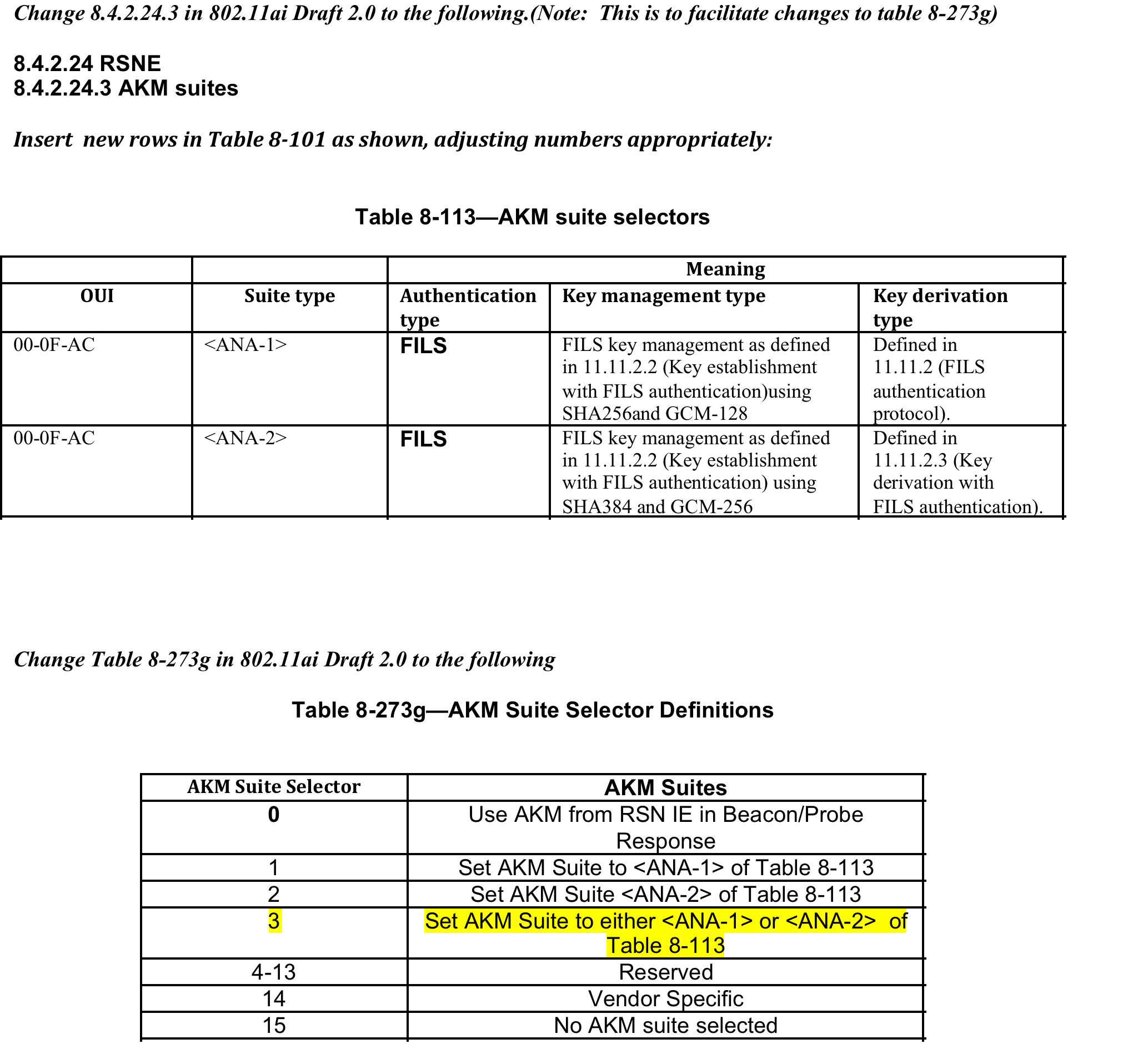 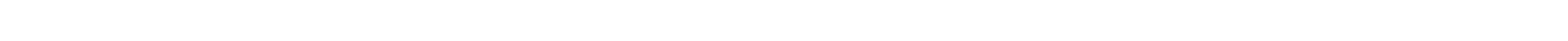 Slide 127
Hiroshi Mano (ATRD, Root, Lab/ KDTI)
Jul -2014
Motion #121
Move to
Accept the comment resolutions as contained in the 2014-07-SanDiegeo-24-Editorial tab of 11-14/565r16

Moved:  Lee		Second:  Ping

Y/N/A:  8/0/3

Motion passes.
Slide 128
Hiroshi Mano (ATRD, Root, Lab/ KDTI)
Jul -2014
Motion #122
Moved to resolve CID 5139 with the following comment resolution:

Revise. Add Timestamp (8 octets) and Beacon Interval (2 octets) into
Figure 8-589a (FILS Discovery Frame Action field format) between
FD Frame Control and Service Set identifier fields.

Add the following descriptions of the added fields after the figure:

The Beacon Interval field represents the number of time units (TUs)
between target beacon transmission times (TBTTs). The Beacon Interval
field is illustrated in Figure 8-64 (Beacon Interval field).

Timestamp field includes the timing synchronization function (TSF)
timer value. The Timestamp field is illustrated in Figure 8-72
(Timestamp field).

Moved: Jouni	Second: Lee
Y/N/A:  4/2/8
Motion fails.
Slide 129
Hiroshi Mano (ATRD, Root, Lab/ KDTI)
Sep-2014
Motion #123
Move to:
Approve the comment resolution for CID 4146 as follows: REVISED In D2.1. Added at the end of clause 2 the following item "ISO/IEC 9594-1:2008,Information technology – Open Systems Interconnection – The Directory: Overview of concepts, models and services". Then added reference to this after the use of X.500 in Clause 8 (leaving in the X.500 to help clarify what/where in the ISO std was applicable).
And set the comment resolution status to REVISED

Moved : Lee Armstrong
Seconded : Ping Fang
Y/N/A: 8/0/1 Passees
Slide 130
Hiroshi Mano (ATRD, Root, Lab/ KDTI)
Sep -2014
Motion #124
Moved to 
Resolve CID 5139 with the following comment resolution:

Revise. Add Timestamp (8 octets) and Beacon Interval (2 octets) into
Figure 8-589a (FILS Discovery Frame Action field format) between
FD Frame Control and Service Set identifier fields.

Add the following descriptions of the added fields after the figure:

The Beacon Interval field represents the number of time units (TUs)
between target beacon transmission times (TBTTs). The Beacon Interval
field is described in 8.4.1.10.

Timestamp field includes the timing synchronization function (TSF)
timer value. The Timestamp field is described in 8.4.1.3.

And set the resolution for CID 5139 to “REVISED. Adopt changes as per Motion #124 as shown in 11/14/1186r6

Moved: Jouni Malinen		Second: Lee ARmstrong
Y/N/A: 7/0/0
Slide 131
Hiroshi Mano (ATRD, Root, Lab/ KDTI)
Sep -2014
Motion #125
Move to 
 accept the comment resolutions as shown in 11-14/1219r1 
 and instruct the Editor to incorporate the resulting changes in the draft 
 and instruct the Editor to apply the changes shown in 11-14/1215r1 to the draft 
Moved: Ping FANG 
Second: Peter Ecclesine
Y/N/A: 8/0/0
Slide 132
Hiroshi Mano (ATRD, Root, Lab/ KDTI)
Sep -2014
Motion #126
Move to 
 instruct the Chair to execute the actions as specified in 11-14/1073r2(Cleanup of some editorial comments resolutions for LB201)  effectively changing the resolution for CIDs 4634, 4696, 4743, 4770, 4835, 4772, 4829, 4887, 4719, 4734 and 4710, 
Moved: Ping FANG 	
Second: Jarkko Kneckt
Y/N/A: 8/0/1
Slide 133
Hiroshi Mano (ATRD, Root, Lab/ KDTI)
Sep -2014
Motion #127
Move to 
approve the comment resolutions for CIDs 4032, 4614, 4586, 5000, 5111, 4288, 4311, 4344, 4712, 4933, 4802, 5137, 4800, 4313, 4368, 4346, 4029, 4808, 4314, 4595, 5127, 5126, 5016, 5015, 4809, 4812, 4024, 4025, 4910, 4911 and 4895 as contained in 11-14/1107r3.
 and instruct the editor to adapt the resulting changes to the draft 
Moved: Joseph Levy 
Second: Ping Fang
y/n/A: 8/0/0, (motion reconsidered by Motion #134)
y/n/a: 7/0/0 
Note: CID 4999,4724 are unresolved.

Move to amend : change the motion text as
approve the comment resolutions for CIDs 4032, 4614, 4586, 5000, 5111, 4288, 4311, 4344, 4712, 4933, 4802, 5137, 4800, 4313, 4368, 4341 4346, 4029, 4808, 4314, 4595, 5127, 5126, 5016, 5015, 4809, 4812, 4024, 4025, 4910, 4911 and 4895 as contained in 11-14/1107r3.
 and instruct the editor to adapt the resulting changes to the draft 

Moved:Jouni Malinen
Secoded:Jarkko Kneckt 
y/n/a:7/0/0
Slide 134
Hiroshi Mano (ATRD, Root, Lab/ KDTI)
Sep -2014
Motion #128
Move to
Change the comment resolutions for CID 4206 to 
“REVISED, instruct editor to incorporate changes as shown in 11-14/1146r1”

Moved: Santosh Abraham
Second: Jouni

Y/N/A:  5/0/0
Slide 135
Hiroshi Mano (ATRD, Root, Lab/ KDTI)
Sep-2014
Motion #129
Move to 
approve the following comment resolutions for CID 4234: “REVISED instruct editor to adopt changes described in 11-14/0836r3.”
Moved:Santosh Abraham 
Second: George Cherian
y/n/A: 6/1/1
Slide 136
Hiroshi Mano (ATRD, Root, Lab/ KDTI)
Sep-2014
Motion #130
Move to 
approve the following comment resolutions for CID 4253,4007 and 5090: “REVISED instruct editor to adopt changes described in 11-14/0840r3.”
Moved: Santosh Abraham 
Second: George Cherian 
y/n/A: 8/0/0
Slide 137
Hiroshi Mano (ATRD, Root, Lab/ KDTI)
Sep -2014
Motion #131
Move to 
approve the following comment resolutions for CID 4999 and 4724: “REVISED instruct editor to adopt changes described in 11-14/1270r0.”
and instruct the editor to adapt the resulting changes to the draft .
Moved: Joseph Levy
Second: Jarkko  Kneckt 
y/n/A: 9/0/0
Slide 138
Hiroshi Mano (ATRD, Root, Lab/ KDTI)
Sep -2014
Motion #132
Move to 
approve the following comment resolutions for CID 4079 and 4078: “REVISED instruct editor to adopt changes described in 11-14/1236r0.”
and instruct the editor to adapt the resulting changes to the draft .
Moved: Dan Harkins
Second: Jouni Malinen
y/n/A: 8/0/0
Slide 139
Hiroshi Mano (ATRD, Root, Lab/ KDTI)
Sep-2014
Motion #133
Move to 
approve the following comment resolutions for CID 4195: “REJECT -- if dot11FILSActivated is true, the STA is doing FILS which implies that the field is present.“

Moved:Jouni Malinen
Seconded: Jarkko  Kneckt 
y/n/A: 9/0/0
Slide 140
Hiroshi Mano (ATRD, Root, Lab/ KDTI)
Sep-2014
Motion #134
Move to reconsider the motion #127

Moved : Jouni Malinen
Seconded: Ping Fang
Y/N/A: 7/0/0

Note: the motion #127 contains CID4341 which is a typo  and should have been 4346
Slide 141
Hiroshi Mano (ATRD, Root, Lab/ KDTI)
Sep -2014
Motion #135
Move to 
Instruct the editor to adopt the changes shown in 11-14/1256r1 to the TGai draft.

Moved: Jarkko Kneckt
Seconded: Lee Armstrong
Y/N/A: 7/0/0
Slide 142
Hiroshi Mano (ATRD, Root, Lab/ KDTI)
Sep -2014
Motion #136
Move to 
Instruct the editor to adopt the changes shown in yellow in 11-14/1287r0 to the TGai draft.

Moved: Peter Yee	
Seconded: Lee Armstrong
Y/N/A: 6/0/0
Slide 143
Hiroshi Mano (ATRD, Root, Lab/ KDTI)
Sep -2014
Motion #137
Move to 
instruct the Chair to execute the actions as specified in 11-14/1278r3.

Moved: Ping Fang
Seconded:Hitoshi Morioka
Y/N/A: 7/0/0
Slide 144
Hiroshi Mano (ATRD, Root, Lab/ KDTI)
Sep-2014
Motion #138
Move to 
Change the resolution for CID 4121 as follows: 
REVISED: Replace  “CAG Number elements specified in 8.4.2.173 (CAG Number element) is optionally present when dot11FILSActivated is true.”  with “The CAG Number element specified in 8.4.2.173 (CAG Number element) is optionally present if dot11FILSActivated is true.”

Moved: Jouni Malinen
Seconded: Ping Fang
y/n/a: 7/0/0
Slide 145
Hiroshi Mano (ATRD, Root, Lab/ KDTI)
Sep -2014
Motion #139
Move to 
Instruct the editor to adopt the changes shown in green highlight  in 11-14/1287r2 to the TGai draft.

Moved: 	Ping Fang
Seconded: Santosh Abraham
Y/N/A: 7/0/0
Slide 146
Hiroshi Mano (ATRD, Root, Lab/ KDTI)
Sep -2014
Motion #140
Move to
Resolve the comment 4611 as follows: ”REJECT, The group did  not feel that  the use name  is confusing “
Resolve the comment 4203,4272 and 4594 as follows: “ REJECT, The comment does not provide specific suggested text changes that can be adopted by the task group in order to satisfy the comment”
Moved: Jouni Malinen
Seconded: Santosh Abraham
Result: 8/1/0
Slide 147
Hiroshi Mano (ATRD, Root, Lab/ KDTI)
Sep -2014
Motion #141
Move to
Resolve the comment 4248 as follows: ”REJECT, The reference is correct 802.11-2012 is not the base line for TGai.
Moved: Ping Fang
Seconded: Lee Armstrong
Y/N/A: 9/0/0
Slide 148
Hiroshi Mano (ATRD, Root, Lab/ KDTI)
Nov -2014
Motions Nov 2014 Plenary
Slide 149
Hiroshi Mano (ATRD, Root, Lab/ KDTI)
Nov -2014
Motion #142
Move to approve the comment resolutions as shown in the Santosh Abraham tab of 11-14/1458r1. 
And instruct editor to incorporates the changes as shown in 11-14/1459r0
Moved : Santosh Abraham
Seconded: Geroge Cherian
y/n/a: 13/0/1
Slide 150
Hiroshi Mano (ATRD, Root, Lab/ KDTI)
Nov -2014
Motion #143
Move to approve the following comment resolution for CID 6968:
 REVISED (TGai General: 2014-11-03 15:38:36Z) –- Instruct editor to incorporate changes as shown in 11-14/1341r2 into the draft. The document shows resulting changes to implement the proposed changes. 
Moved: Yunsong Yang
Seconded: Lee Armstrong
4-0-2
Slide 151
Hiroshi Mano (ATRD, Root, Lab/ KDTI)
Nov -2014
Motion #144
Move to approve the comment resolutions as shown in the 2014-11-SanAntonio-01 of 11-14/1351r4. 
Moved: Yunsong Yang
Seconded: Lee Armstrong
5/0/1
Slide 152
Hiroshi Mano (ATRD, Root, Lab/ KDTI)
Nov -2014
Motion #145
Move to approve the comment resolutions as shown in the Hitoshi Morioka tab of 11-14/1430r2.
Moved: Hitoshi Morioka
Seconded: Lee Armstrong
y/n/a: 9/0/1
Slide 153
Hiroshi Mano (ATRD, Root, Lab/ KDTI)
Nov -2014
Motion #146
Move to approve the comment resolutions as shown in the 2014-11-SanAntonio-02 tab of 11-14/1405r1 1351r5.
Moved: Jeongki Kim
Seconded: Geroge Calcev
y/n/a: 7/0/0 11/0/0
Slide 154
Hiroshi Mano (ATRD, Root, Lab/ KDTI)
Nov -2014
Motion #147
Move to approve the comment resolutions as shown in the 2014-11-SanAntonio-03 tab of 11-14/1406r2 1351r05 .
Moved: Jeongki Kim
Seconded: Geroge Calcev
y/n/a: 7/0/0  11/0/1
Slide 155
Hiroshi Mano (ATRD, Root, Lab/ KDTI)
Nov -2014
Motion #148
Move to approve the comment resolutions as shown in the 2014-11-SanAntonio-04 tab of 11-14/1407r1 1351r0.
Moved: Jeongki Kim
Seconded: Geroge Calcev
y/n/a: 8/0/0 8/0/1
Slide 156
Hiroshi Mano (ATRD, Root, Lab/ KDTI)
Nov -2014
Motion #149
Move to approve the comment resolutions as contained in 11-14/1457r2 and instruct the editor to incorporate the corresponding changes as shown in 11-14/1457r2.

Moved: George Calcev
Seconded: Lee Armstrong
y/n/a: 9/0/2
Slide 157
Hiroshi Mano (ATRD, Root, Lab/ KDTI)
Nov -2014
Motion  #150
Move to approve the comment resolutions as contained in George Cherian tab in 11-14/1476r1.

Moved:  Jouni Malinen
Seconded: Lee Armstrong 
y/n/a: 10/0/0
Slide 158
Hiroshi Mano (ATRD, Root, Lab/ KDTI)
Nov -2014
Motion #151
Move to approve the comment resolutions as contained in the 2014-11-SanAntonio-05 tab of 11-14/1351r7.

Moved: Xiaofei Wang
Seconded: Jarkko Kneckt
Y/N/A:5/0/1
Slide 159
Hiroshi Mano (ATRD, Root, Lab/ KDTI)
Nov -2014
Motion #152
Move to 
approve the comment resolutions as contained in the 2014-11-SanAntonio-06 tab of 11-14/1351r7.
And instruct the editor to incorporate the resulting changes as shown in 11-14/1390r1

Moved: Rob Sun
Seconded: George Calcev
Y/N/A:6/0/1
Slide 160
Hiroshi Mano (ATRD, Root, Lab/ KDTI)
Nov -2014
Motion #153
Move to approve the comment resolutions as contained in the 2014-11-SanAntonio-07 tab of 11-14/1351r7.

Moved: Lee Armstrong
Seconded: Rob Sun
Y/N/A: 5/0/0
Slide 161
Hiroshi Mano (ATRD, Root, Lab/ KDTI)
Nov -2014
Motion #154
Move to approve the comment resolutions as contained in the 2014-11-SanAntonio-08 tab of 11-14/1351r7.

Moved: Santosh Pandey
Seconded: Rob Sun
Y/N/A:6/0/0
Slide 162
Hiroshi Mano (ATRD, Root, Lab/ KDTI)
Nov -2014
Motion #155
Move to 
set resolution for CIDs 4688, 4690, and 6088 to "REVISED: incorporate the changes as shown in https://mentor.ieee.org/802.11/dcn/14/11-14-1505-00-00ai-resolution-for-several-cids.docx“

Moved: Xiaofei Wang
Second: Lee Armstrong
Y/N/A: 7/0/0

Note to Editor: this replaces the existing resolution for CIDs 4688 and 4690 from LB201 based on the feedback received from the commenter during recalculation ballot.
Slide 163
Hiroshi Mano (ATRD, Root, Lab/ KDTI)
Nov -2014
Motion #156
Move to approve the comment resolutions as contained in 11-14/1502r2 except CID 6064, 6217, 6953 and instruct the editor to incorporate the corresponding changes as shown in 11-14/1502r2.

Moved: Jarkko　Kneckt
Seconded:Xiaofei Wang
y/n/a: 6/0/0
Slide 164
Hiroshi Mano (ATRD, Root, Lab/ KDTI)
Nov -2014
Motion #157
Move to approve the comment resolutions as contained in 11-14/1498r1 and instruct the editor to incorporate the corresponding changes as shown in 11-14/1498r1.

Moved: Jae Seung Lee
Seconded: Jarkko Kneckt
y/n/a: 5/0/0
Slide 165
Hiroshi Mano (ATRD, Root, Lab/ KDTI)
Nov -2014
Motion #158
Move to approve the comment resolutions as contained in 11-14/1497r1 and instruct the editor to incorporate the corresponding changes as shown in 11-14/1497r1.

Moved: Jae Seung Lee
Seconded: George Calcev
y/n/a:5/0/0
Slide 166
Hiroshi Mano (ATRD, Root, Lab/ KDTI)
Nov -2014
Motion #159
Move to approve the comment resolutions as contained in 11-14/1503r1 and instruct the editor to incorporate the corresponding changes as shown in 11-14/1503r1.

Moved: George Calcev
Seconded: Xiaofei Wang
y/n/a:6/0/0
Slide 167
Hiroshi Mano (ATRD, Root, Lab/ KDTI)
Nov -2014
Motion #160
Move to approve the comment resolutions as contained in “Proposed Resolutions” tab of 11-14/1430r4 and instruct the editor to incorporate the corresponding changes as shown in 11-14/1425r1.

Moved: Hitoshi Morioka
Seconded: George Calcev
y/n/a:7/0/0
Slide 168
Hiroshi Mano (ATRD, Root, Lab/ KDTI)
Nov -2014
Motion #161
Move to reconsider the motion #146

Moved: Jarkko Kneckt
Seconded: Jeongki Kim
y/n/a:12/0/0

Note: the motion #146 contains 11-14/1405r1 which is a typo  and should have been 11-14/1351r5.
Slide 169
Hiroshi Mano (ATRD, Root, Lab/ KDTI)
Nov -2014
Motion #146A
Move to amend the motion text of motion #146 as follows, 
Replace “1405r1” to “1351r05”
Moved: Lee Armstong
Seconded: Jeongki Kim
y/n/a: 12/0/0
Slide 170
Hiroshi Mano (ATRD, Root, Lab/ KDTI)
Nov -2014
Motion #162
Move to reconsider the motion #147

Moved: Jeongki Kim
Seconded: Jarkko Kneckt
y/n/a: 13/0/1

Note: the motion #146 contains 11-14/1406r2 which is a typo  and should have been 11-14/1351r5.
Slide 171
Hiroshi Mano (ATRD, Root, Lab/ KDTI)
Nov -2014
Motion #147A
Move to amend the motion text of motion #147 as follows, 
Replace “1406r2” to “1351r05”
Moved: Jeongki Kim
Seconded: Lee Armstrong
y/n/a : 11/0/0
Slide 172
Hiroshi Mano (ATRD, Root, Lab/ KDTI)
Nov -2014
Motion #163
Move to reconsider the motion #148

Moved: Xiaofei Wang
Seconded: Yunsong Yang
y/n/a:11/0/1

Note: the motion #146 contains 11-14/1407r1 which is a typo  and should have been 11-14/1351r5.
Slide 173
Hiroshi Mano (ATRD, Root, Lab/ KDTI)
Nov -2014
Motion #148A
Move to amend the motion text of motion #148 as follows, 
Replace “1407r1” to “1351r05”
Moved: Jeongki Kim
Seconded: Yunsong Yang

y/n/a : 10/0/1
Slide 174
Hiroshi Mano (ATRD, Root, Lab/ KDTI)
Nov -2014
Motion #164
Move to approve the comment resolutions as contained in the 2014-11-SanAntonio-09-editorial tab of 11-14/1351r8 except CID6012.

Moved: Lee Armstrong
Seconded: Jarkko Kneckt
Y/N/A: 8/0/1
Slide 175
Hiroshi Mano (ATRD, Root, Lab/ KDTI)
Nov -2014
Motion #165
Move to approve the comment resolutions as contained in the 11-14/1408r3 and instruct the editor to incorporate the corresponding changes as shown in 11-14/1408r3 .

Moved : Jeongki Kim
Seconded: Yunsong Yang

Y/N/A: 10:1:1
Slide 176
Hiroshi Mano (ATRD, Root, Lab/ KDTI)
Nov -2014
Motion #166
Move to set the resolution for CIDs  6010, 6215, 6222, 6184, 6969, 6970, 6012, 6134, 6172, and 6847 to "REVISED: resolved as shown in 11-14-1507r2.  The group sees the point taken in the comment and considered it in general while revising the corresponding section as part of resolving several comments made against the clause."

Moved : Yunsong Yang
Seconded: Lee Armstrong

Y/N/A: 9/0/2
Slide 177
Hiroshi Mano (ATRD, Root, Lab/ KDTI)
Nov -2014
Motion #167
Move to change ”MA-DATAUNIT “ to “MA-UNITDATA” in the explanation  of the resolution for CID 6102.

Moved : Hitoshi Morioka
Seconded: Lee Armstrong
y/n/a: 6/0/3
Slide 178
Hiroshi Mano (ATRD, Root, Lab/ KDTI)
Nov -2014
Motion #168
Move to approve the comment resolutions as contained in the 2014-11-SanAntonio-10 tab of 11-14/1351r10.

Moved: Rob Sun
Seconded: Xiaofei Wang
Result: 8/0/1
Slide 179
Hiroshi Mano (ATRD, Root, Lab/ KDTI)
Nov -2014
Motion #169
Move to change comment resolution status to ACCEPT for the following CIDs: 6892, 6498, 6519, 6145, 6520, 6145, 6520, 6059, 6171, 6339, 6060, 6698, 6061

Moved: Lee Armstrong
Seconded: Jouni Malinen
Result: 10/0/1
Note: this resolves the issue that a resolution „REVISED: Agree with the commenter. TGai Editor to make changes shown in <DCN> “ should be accept and not revised
The motion does not result in any further changes to the draft.
Slide 180
Hiroshi Mano (ATRD, Root, Lab/ KDTI)
Nov -2014
Motion #170
Move to change the resolution for CID 6630 to:
"REJECT:  The comment does not address any technical deficiency.  The proposed resolution does not propose a suggested change that can be immediately adapted in order to satisfy the comment.“

Moved: Yunsong Yang
Seconded: Rob Sun
Y/N/A:7/0/2
Slide 181
Hiroshi Mano (ATRD, Root, Lab/ KDTI)
Nov -2014
Motion #171
Move to change the resolution for CID 6827 to:
"reject: GCMP is an 802.11-specific encapsulation of an 802.11 data frame using AES-GCM. The use of AES-GCM in FILS is not an 802.11-specific  encapsulation of an 802.11 data frame.“

Moved: Rob Sun
Seconded :Jouni Malinen
Y/N/A:8/0/2
Slide 182
Hiroshi Mano (ATRD, Root, Lab/ KDTI)
Nov -2014
Motion #172
Move  to change the resolution for CID 6680 to:
REJECT: the comment identifies "protected" and "encrypted" as synonyms which is not the case.  "protecting" a frame is different from "encrypting" a frame.

Moved: Rob Sun
Seconded: Jouni Malinen
Y/N/A:8/0/1
Slide 183
Hiroshi Mano (ATRD, Root, Lab/ KDTI)
Nov -2014
Motion #173
Move to change the resolution for CID 6272 to:
REVISED: add one sentence below the figure as follows "The length of all TBTT information fields is given by the value of the TBTT Information Length within the TBTT Information Header“

Moved: Marc Emmelmann
Seconded: Jouni Malinen 
Y/N/A:8/0/3
Slide 184
Hiroshi Mano (ATRD, Root, Lab/ KDTI)
Nov -2014
Motion #174
Move to instruct the Editor to adapt 11-14/1473r4 into the TGai draft.

Moved: Jouni Malinen
Second: George Cherian

Y/N/A:  8-0-1
Slide 185
Hiroshi Mano (ATRD, Root, Lab/ KDTI)
Nov -2014
Motion #175
Move to provide following additional information to the ANA on TGai Element ID assignment request:
TGai preference is to get “legacy elements” (no extension octet) for following new elements:
CAG Number element
FILS Indication element
AP-CSN element
Differentiated Initial Link Setup element
FILS Public Key Indicator element
Fragment element (note: This is not in Beacon frames, but can be included multiple times in association frames and may be re-used by other amendments to fragment large elements)
Extended Element (one octet extension) is acceptable for the other requested Element IDs 
Moved: Jouni Malinen
Seconded: Hitoshi Morioka
y/n/a: 8/0/2
Slide 186
Hiroshi Mano (ATRD, Root, Lab/ KDTI)
Nov -2014
Motion #176
Move to approve the comment resolutions as contained in the 2014-11-SanAntonio-11 tab of 11-14/1351r11.

Moved: Lee Armstrong
Seconded: Santosh Pandey
y/n/a : 8/0/1
Slide 187
Hiroshi Mano (ATRD, Root, Lab/ KDTI)
Jan -2015
Motions Jan 2015 Interim
Slide 188
Hiroshi Mano (ATRD, Root, Lab/ KDTI)
Jan-2015
Motion #177
Move 
to approve the comment resolutions as contained in the “George Cherian” tab of 11-14/1628r03
And instruct the editor to adopt the resulting changes to the draft as shown in
11-14/1626r02
11-14/1624r03
11-14/1623r03
11-14/1625r01
11-14/1627r02 
Moved: George Cherian
Seconded: Santosh Abraham
Result y/n/a : 8/0/2
Slide 189
Hiroshi Mano (ATRD, Root, Lab/ KDTI)
Jan 2015
Motion #178
Move to 
Approve “2015-01-Atlanta-01-editor” tab of 11-14-1351-19-00ai-TGai-LB204-comments-for-Draft-3-0.
Moved : Lee Armstrong
Seconded: George Cherian
Result y/n/a : 8/0/0
Slide 190
Hiroshi Mano (ATRD, Root, Lab/ KDTI)
Jan 2015
Motion #179
Move to 
Approve 2015-01-Atlanta-02 of 11-14-1351-19-00ai-TGai-LB204-comments-for-Draft-3-0,
2015-01-Atlanta-03 of 11-14-1351-19-00ai-TGai-LB204-comments-for-Draft-3-0.

Moved : Lee Armstrong
Seconded: Jarkko Kneckt
Result y/n/a : 8/0/1
Slide 191
Hiroshi Mano (ATRD, Root, Lab/ KDTI)
Jan 2015
Motion #180
Move to 
Approve the “Hitoshi Morioka” tab of 11-14-1599-05.
And instruct editor to incorporate 11-15-0028r2 and 11-14-1425r5 in to the draft.

Moved : Hitoshi Morioka
Seconded: Lee Armstrong
Result y/n/a : 9/0/1
Slide 192
Hiroshi Mano (ATRD, Root, Lab/ KDTI)
Jan -2015
Motion #181
Move to 
Approve the “Xiaofei Wang” tab of 11-14-1560-02.

Moved : Xiaofei Wang
Seconded: Lee Armstrong
Result y/n/a: 6/0/2
Slide 193
Hiroshi Mano (ATRD, Root, Lab/ KDTI)
Jan -2015
Motion #182
Move to 
Approve the “Xiaofei Wang” tab of 11-15-0039-01
And instruct editor to incorporate 11-15-0038-00 in to the draft.
Moved : Xiaofei Wang
Seconded: Stephen McCann
Result y/n/a: 5/0/2
Slide 194
Hiroshi Mano (ATRD, Root, Lab/ KDTI)
Jan -2015
Motion #183
Move to 
Approve the “Xiaofei Wang” tab of 11-15-0020-02
And instruct editor to incorporate 11-15-0021-03 in to the draft.
Moved : Xiaofei Wang
Seconded:Lee Armstrong
Result y/n/a: 9/0/2
Slide 195
Hiroshi Mano (ATRD, Root, Lab/ KDTI)
Jan 2015
Motion #184
Move to 
Approve the “Dan Harkins” tab of 11-14-1621-03
And instruct editor to incorporate 11-14-1622-01 in to the draft.
Moved : Dan Harkins
Seconded:Xiaofei Wang
Result y/n/a: 9/0/0
Slide 196
Hiroshi Mano (ATRD, Root, Lab/ KDTI)
Jan 2015
Motion #185
Move to 
Change the resolutions for the CID contained in 11-15-0049r0 according to column V “Resolution clean up suggestion”  

Moved : Lee Armstrong
Seconded: Peter Yee 
Result y/n/a:  6/0/0
Note to editor: 
This motion does not apply any changes to the draft.
Slide 197
Hiroshi Mano (ATRD, Root, Lab/ KDTI)
Jan 2015
Motion #186
Move to 
Approve the “Rob Sun”  tab of 11-15-0031-02
And instruct editor to incorporate 11-15-0032-02 in to the draft.
Moved :Rob Sun
Seconded: Peter Yee
Result y/n/a: 3/0/0
Slide 198
Hiroshi Mano (ATRD, Root, Lab/ KDTI)
Jan 2015
Motion #187
Move to 
Approve the “Jarkko Kneckt” tab of 11-14-1582-02
And instruct editor to incorporate 11-14-1583-03 in to the draft.
Moved :Jarkko Kneckt 
Seconded:Xiaofei Wang
Result y/n/a: 7/0/1
Slide 199
Hiroshi Mano (ATRD, Root, Lab/ KDTI)
Jan 2015
Motion #188
Move to 
Approve the comment resolution described in 11-15-0054-01 
And instruct editor to incorporate the changes in to the draft.
Moved :George Calcev 
Seconded:Lee Armstrong
Result y/n/a: 5/0/1
Slide 200
Hiroshi Mano (ATRD, Root, Lab/ KDTI)
Jan 2015
Motion #189
Move to 
“Approve the following resolution for CID6503,6530,6903;
” REVISED -- The public key information has been fully defined per document 11-15/0162r4”
And instruct editor to incorporate 11-15-0162-04 in to the draft.
Moved :Santosh Abraham
Seconded:Jarkko Knect
Result y/n/a:5/0/0
Slide 201
Hiroshi Mano (ATRD, Root, Lab/ KDTI)
Jan 2015
Motion #189a
Move to 
Amend the motion text as follows,
“Approve the resolution for CID 6903,6530 and 6503 as described in  “Santosh Abraham” tab of 11-15-0063-01 
And instruct editor to incorporate 11-15-0062-01 in to the draft.
“Approve the following resolution for CID6503,6530,6903;
” REVISED -- The public key information has been fully defined per document 11-15/0162r4”
And instruct editor to incorporate 11-15-0162-04 in to the draft.


Moved :Dan Harkins
Seconded:Lee Armstrong
Result y/n/a: 5/0/0
Slide 202
Hiroshi Mano (ATRD, Root, Lab/ KDTI)
Jan 2015
Motion #190
Move to 
Approve the resolution described in  “Xiaofei Wang” tab of 11-15-0087-01.
Moved :Xiaofei Wang
Seconded:George Calcev
Result y/n/a: 5/0/2
Slide 203
Hiroshi Mano (ATRD, Root, Lab/ KDTI)
Jan 2015
Motion #191
Move to 
approve the comment resolutions as contained in the tab “2015-01-Atlanta-04 “ of 11-14-1351r22.
And instruct the editor to adopt the resulting changes to the draft.

Moved :Santosh Abraham
Seconded:Lee Armstrong
Result y/n/a: 6/0/1
Slide 204
Hiroshi Mano (ATRD, Root, Lab/ KDTI)
Jan 2015
Motion #192
Move to 
Approve the resolution described in  “Xiaofei Wang” tab of 11-15-0042-01.
And instruct editor to incorporate 11-15-0041-01 in to the draft.
Moved :Xiaofei Wang
Seconded:Peter Yee
Result y/n/a: 6/0/0
Slide 205
Hiroshi Mano (ATRD, Root, Lab/ KDTI)
Jan 2015
Motion #193
Move to 
Accept proposed change for CID6784 and set the resolution status “Accept”

Moved : Xiaofei Wang
Seconded: Lee Armstrong
Result y/n/a: 6/0/0
Slide 206
Hiroshi Mano (ATRD, Root, Lab/ KDTI)
Jan 2015
Motion #194
Move to 
Set for CID6225 to “Revised -- changed the title of the table as indicted by the proposed resolution and additionally changed the text above to reflect this change.  Note to editor:  resulting changes are shown in 11-15/0141r0”
And instruct editor to corporate changes as shown in 11-15-0141r0.
Moved : Xiaofei Wang
Seconded:Lee Armstrong
Result y/n/a: 3/0/2
Slide 207
Hiroshi Mano (ATRD, Root, Lab/ KDTI)
Jan 2015
Motion #195
Move to 
Set resolution  for CID6632 to 
 Revised:  
Change the paragraph starting at P111.35 to:  After exchanging Authentication frames, the STA and AP derive a PMK that will be used to derive a PTK that is authenticated ……..
Change the beginning of the paragraph at P112.13 to: A FILS-capable STA and AP establish a PMK by exchanging …...”

Moved : Lee Armstrong
Seconded:Mark Rison
Result y/n/a: 7/0/0
Slide 208
Hiroshi Mano (ATRD, Root, Lab/ KDTI)
Jan 2015
Motion #196
Move to 
Approve the “Santosh Abraham” tab of 11-15-0144-02
And instruct editor to incorporate 11-15-0143-02 in to the draft.
Moved :Santosh Abraham
Seconded:Lee Armstrong
Result y/n/a: 7/0/1
Slide 209
Hiroshi Mano (ATRD, Root, Lab/ KDTI)
Jan 2015
Motion #197
Move to 
Accept “2015-01-Atlanta-05-editor” tab of XL-spreadsheet 11-14-1351r25.
Accept “2015-01-Atlanta-08-editor” tab of XL-spreadsheet 11-14-1351r25.

Moved :Lee Armstrong
Seconded:Xiaofei Wang
Result y/n/a: 5/0/0
Slide 210
Hiroshi Mano (ATRD, Root, Lab/ KDTI)
Jan -2015
#197a
Move to amend the motion text of motion #197 as the follows,
“Move to 
Accept “2015-01-Atlanta-05-editor” tab of XL-spreadsheet 11-14-0565r24 11-14-1351r25.
Accept “2015-01-Atlanta-08-editor” tab of XL-spreadsheet 11-14-0565r24 11-14-1351r25.”

Moved: Marc Emmelmann
Seconded: Lee Armstrong
Approved by unanimous consent
Slide 211
Hiroshi Mano (ATRD, Root, Lab/ KDTI)
Jan 2015
Motion #198
Move to 
Accept “2015-01-Atlanta-06” tab of XL-spreadsheet 11-14-1351r25.

Moved :Lee Armstrong
Seconded:Jarkko Knect
Result y/n/a: 6/0/0
Slide 212
Hiroshi Mano (ATRD, Root, Lab/ KDTI)
Jan 2015
#198a
Move to amend the motion text of motion #197 as the follows,
“Accept “2015-01-Atlanta-06” tab of XL-spreadsheet 11-14-0565r24 11-14-1351r25."

Moved :Marc Emmelmann
Seconded:Jarkko Knect
Result y/n/a:6/0/0
Slide 213
Hiroshi Mano (ATRD, Root, Lab/ KDTI)
Jan -2015
#199
Move to reconsider the previous motion numbered #197 to correct the document number. 



Moved : Lee Armstrong
Seconded: George Calcev
Result y/n/a: 6/0/0
Slide 214
Hiroshi Mano (ATRD, Root, Lab/ KDTI)
Jan -2015
#200
Move to reconsider the previous motion numbered #198 to correct the document number. 



Moved : Lee Armstrong
Seconded: Xiafei Wang
Result y/n/a: 5/0/0
Slide 215
Hiroshi Mano (ATRD, Root, Lab/ KDTI)
Jan -2015
#201
Move to 
Approve the “Hitoshi Morioka-3” tab of 11-14-1599-08.


Moved: Hitoshi Morioka
Seconded:　George Calcev
Result y/n/a :6/0/3
Slide 216
Hiroshi Mano (ATRD, Root, Lab/ KDTI)
Jan 2015
Motion #202
Move to 
Approve the “2015-01-Atlanta-07” tab of 11-14-1351r25.


Moved :Lee Armstrong
Seconded:Jarkko Knect
Result y/n/a: 8/0/0
Slide 217
Hiroshi Mano (ATRD, Root, Lab/ KDTI)
Jan 2015
Motion #203
Move to 
Approve the comment resolutions as contained in the tab “Xiafei Wang“ of 11-15-0161r1.
And instruct editor to incorporate 11-15-0160r1 in to the draft.

Moved :Xiafei Wang
Seconded:Lee Armstrong
Result y/n/a: 6/0/1
Slide 218
Hiroshi Mano (ATRD, Root, Lab/ KDTI)
Jan 2015
Motion #204
Move to 
Approve the comment resolutions as contained in the tab “Dan Harkins“ of 11-15-0147r2.
And instruct editor to incorporate 11-15-0145r1 in to the draft.

Moved :Dan Harkins
Seconded:Peter Yee
Result y/n/a: 11/0/0
Slide 219
Hiroshi Mano (ATRD, Root, Lab/ KDTI)
Jan 2015
Motion #205
Move to 
Approve the “2015-01-Atlanta-09-editor” tab of 11-14-1351r25.



Moved :Lee Armstrong
Seconded: Rob Sun
Result y/n/a: 8/0/0
Slide 220
Hiroshi Mano (ATRD, Root, Lab/ KDTI)
Jan 2015
Motion #206
Move to 
Approve the “George Cherian” tab of 11-15-0169r2.



Moved:George Cherian
Seconded:Xiaofei Wang
Result y/n/a: 6/0/0
Slide 221
Hiroshi Mano (ATRD, Root, Lab/ KDTI)
Jan -2015
Motion #207
Move to
Change the resolution for CID 6093 and 6094 to: 
”REVISED: – Changes were implemented in D3.1" 

Moved: Lee Armstrong
Seconded: Santosh Abraham
Result y/n/a: 4/0/0
Slide 222
Hiroshi Mano (ATRD, Root, Lab/ KDTI)
Jan -2015
Motion #208
Move to
Change the resolution for CID 6981 to: 
”REVISED: – The cited text changes were implemented in D3.1 while considering editorial rewording to merge different comment resolutions." 

Moved: Lee Armstrong
Seconded: Hitoshi Morioka 
Result y/n/a: 6/0/0
Slide 223
Hiroshi Mano (ATRD, Root, Lab/ KDTI)
Jan -2015
Motion #209
Move to
Change the resolution for CID 6840 to: 
“REVISED (TGai General: 2015-01-15 13:25:35Z) -- The was an error in the underling of the paragraph. The text was compared against the baseline document and changes to the baseline were correctly highlighted." 

Moved: Lee Armstrong
Seconded:  Hitoshi Morioka
Result y/n/a:  6/0/0
Slide 224
Hiroshi Mano (ATRD, Root, Lab/ KDTI)
Jan -2015
Motion #210
Move to
Approve  the “Rene Struik” tab of 11-15-0165r2
 And  instruct editor to incorporate 11-15-0164r1 .

Moved: Peter Yee
Seconded:Hitoshi Morioka
Result y/n/a:6/0/0
Slide 225
Hiroshi Mano (ATRD, Root, Lab/ KDTI)
Jan -2015
Motion #211
Move to
Approve  the “2015-01-Atlanta-10” tab of 11-14-1351-27-00ai-TGai-LB204-comments-for-Draft-3-0.

Moved:Lee Armstrong
Seconded:Jarkko Kneckt
Result y/n/a: 6/0/0
Slide 226
Hiroshi Mano (ATRD, Root, Lab/ KDTI)
Jan -2015
Motion #212
Move to
Approve  the “2015-01-Atlanta-11-editor” tab and “2015-01-Atlanta-12-editor”  tab of 11-14-1351-27-00ai-TGai-LB204-comments-for-Draft-3-0
 And  instruct editor to incorporate 11-15/0155r0 .

Moved: Lee Armstrong
Seconded: Hitoshi Morioka
Result y/n/a: 7/0/0
Slide 227
Hiroshi Mano (ATRD, Root, Lab/ KDTI)
Jan -2015
Motion #213
Move to
Approve  the resolution for CID 6555 as
“REVISED. Add the following text: “Value 0 is reserved”.

Moved: Santosh Abraham
Seconded: Peter Yee
Result y/n/a: 5/0/0
Slide 228
Hiroshi Mano (ATRD, Root, Lab/ KDTI)
Jan -2015
Motion #214
Move to
Approve  the resolution for CID 6092 as
“ REVISED:  One instance of the requested change was missed in D3.0 but has been implemented in D3.1.”

Moved: Lee Armstrong
Seconded:  Hitoshi Morioka
Result y/n/a: 5/0/1
Slide 229
Hiroshi Mano (ATRD, Root, Lab/ KDTI)
Jan 2015
Motion #215
Move to 
Approve the comment resolutions for CID 6723 and 6756 as follows:
Revised -Added  the text clause 4 and added one PICS item
Changes are shown in 11/15-0166r1
And instruct editor to incorporate the changes shown  in the 11-15-0166r1 in to the draft.

Moved : Jarkko Kneckt
Seconded:Lee Armstrong 
Result y/n/a: 6/0/0
Slide 230
Hiroshi Mano (ATRD, Root, Lab/ KDTI)
Jan -2015
Motion #216
Move to
Approve  the resolution for CID 6674 as
“Accept”

Moved: Lee Armstrong
Seconded: Peter Yee
Result y/n/a: 6/0/0
Slide 231
Hiroshi Mano (ATRD, Root, Lab/ KDTI)
Jan -2015
Motion #217
Move to
Change the resolution for CID 6317 to
“Reject -- the usage of dot11FILSActived is correct in this instance as it follows the style used in the baseline document in this paragraph.”

Moved: Lee Armstrong
Seconded: Hitoshi Morioka
Result y/n/a: 7/0/0
Slide 232
Hiroshi Mano (ATRD, Root, Lab/ KDTI)
Jan -2015
Motion #218
Move to
Approve the resolution for CID 6675 to
“Accepted”

Moved:Peter Yee
Seconded:  Lee Armstrong
Result y/n/a: 6/0/0
Slide 233
Hiroshi Mano (ATRD, Root, Lab/ KDTI)
Jan -2015
Motion #219
Move to
Approve the resolution for CID 6838 to
“Accepted”

Moved: Lee Armstrong
Seconded: Hitoshi Morioka
Result y/n/a: 7/0/0
Slide 234
Hiroshi Mano (ATRD, Root, Lab/ KDTI)
Jan -2015
Motion #220
Move to
Approve  the resolution for CID 6403 as
“Revised: emphasized that the contents of the field are what's next to the number indicating the key type.”

Moved: Dan Harkins
Seconded: Peter Yee
Result y/n/a: 6/0/0
Slide 235
Hiroshi Mano (ATRD, Root, Lab/ KDTI)
Jan -2015
Motion #221
Move to
Approve  the resolution for CID6230  as
“Revised -- Section 8.4.2.177 has been removed. The Public Key Indicator is now fully defined in 8.4.2.179”

Moved: Dan Harkins
Seconded: Santosh Abraham 
Result y/n/a: 6/0/1
Slide 236
Hiroshi Mano (ATRD, Root, Lab/ KDTI)
Jan -2015
#222
Move to reconsider the previous motion numbered #189.


Moved :Hitoshi Morioka	
Seconded:Lee Armstrong
Result y/n/a: 7/0/0
Slide 237
Hiroshi Mano (ATRD, Root, Lab/ KDTI)
Jan -2015
Motion #223
Move to
Approve  the resolution for CID6404  as
“REVISED - Clause 8.4.2.177 has been removed. The public key indicator is fully defined in 8.4.2.179 (see 11-15/162r4)”

Moved: Lee Armstrong
Seconded:  Dan Harkins
Result y/n/a: 6/0/0
Slide 238
Hiroshi Mano (ATRD, Root, Lab/ KDTI)
Jan -2015
Motion #224
Move to
Approve  the resolution for CID6779  as
“Reject -- The comment does not specify a specific location or instance of normative behavioural requirements in Cls. 8 for which normative statements in subsequent clauses are missing.  The proposed resolution does not provide text that can be immediately adopted in order to satisfy the comment.”

Moved: Hitoshi Morioka
Seconded:   Dan Harkins
Result y/n/a:  6/0/0
Slide 239
Hiroshi Mano (ATRD, Root, Lab/ KDTI)
March -2014
Motion #225
Move to:
Approve the “Mon-AM1” tab of 11-15/0298r3 except CID7263 and CID7264.

Moved: Hitoshi Morioka
Seconded:Ping Fang
Y/N/A : 11/0/0
Slide 240
Hiroshi Mano (ATRD, Root, Lab/ KDTI)
March -2015
Motion #226
Move to:
Approve the “2015-03-Berlin-01” tab of 11-15/0281r6.

Moved: Hitoshi Morioka
Seconded:Xiaofei Wang
y/n/a: 5/0/0


`
Slide 241
Hiroshi Mano (ATRD, Root, Lab/ KDTI)
March -2015
Motion #226
Move to:
Approve the “2015-03-Berlin-01” tab of 11-15/0281r6.

Moved: Hitoshi Morioka
Seconded:Xiaofei Wang
y/n/a: 5/0/0


`
Slide 242
Hiroshi Mano (ATRD, Root, Lab/ KDTI)
March -2015
Motion #227
Move to:
Approve the resolutions contained in 11-15/401r1


Moved: Dan Harkins
Seconded: George Calcev
Result (Y/N/A): 8/0/2

`
Slide 243
Hiroshi Mano (ATRD, Root, Lab/ KDTI)
March -2015
Motion #228
Move to:
Approve the resolutions contained in “Geroge Cherian” tab of 11-15/0421r01.
Moved: George Cherian
Seconded:Lee Armstrong
y/n/a:9/0/2


`
Slide 244
Hiroshi Mano (ATRD, Root, Lab/ KDTI)
March -2015
Motion #229
Move to:
 Instruct the editor to incorporate 11-15/291r1 in the draft,
and approve the comment resolution for CID 7267 to be set to "REVISED:  a corresponding protocol has been added; 
 See 11-15/291r1 for details
Moved:  Dan Harkins
Seconded: George Calcev
y/n/a:6/0/9 5/0/1


`
Slide 245
Hiroshi Mano (ATRD, Root, Lab/ KDTI)
March -2015
Motion #229a
Move to:
Amend the motion text of motion #229 as the follows,
 Instruct the editor to incorporate 11-15/291r01 in the draft,
and approve the comment resolution for CID 7267 to be set to "REVISED:  a corresponding protocol has been added; 
 See 11-15/291r01 for details

Moved:  Dan Harkins
Seconded: Peter Yee
y/n/a: 6/0/1


`
Slide 246
Hiroshi Mano (ATRD, Root, Lab/ KDTI)
Mar-2015
Straw pol
Are you in favor of deleting from the draft the features related to differential link set-up ?

Y 2
N 4
Slide 247
Hiroshi Mano (ATRD, Root, Lab/ KDTI)
March -2015
Motion #230
Move to:
Approve the comment resolutions as contained in the "Santosh Abraham tab" of 11-15/386r2 
and instruct the editor to incorporate the resulting changes as shown in 11-15/297r2
Moved:George Cherian
Seconded:Santosh Pandey
y/n/a:8/0/0


`
Slide 248
Hiroshi Mano (ATRD, Root, Lab/ KDTI)
March -2015
Motion #231
Move to:
Approve the comment resolutions as contained in the "Santosh Abraham tab" of 11-15/406r1.
Moved:George Cherian
Seconded:Lee Armstrong
y/n/a:7/0/0


`
Slide 249
Hiroshi Mano (ATRD, Root, Lab/ KDTI)
March -2015
Motion #232
Move to:
approve the comment resolutions as contained in the "Marc Emmelmann tab" of 11-15/299r3
Moved:  Lee Armstrong
Seconded:George Calcev
y/n/a:7/0/0


`
Slide 250
Hiroshi Mano (ATRD, Root, Lab/ KDTI)
March -2015
Motion #233
Move to:
Move to approve the comment resolutions as contained in the "Jarkko Kneckt”  tab of  11-15/0323r2
and instruct the editor to incorporate the resulting changes as shown in 11-15/0324r2  except for CIDs: 7146, 7083, 7288

Moved Jarkko Kneckt
Seconded:Lee Armstrong
y/n/a:8/0/0


`
Slide 251
Hiroshi Mano (ATRD, Root, Lab/ KDTI)
March -2015
Motion #234
Move to:
to approve the comment resolutions as contained in the 11-15/0422r1

Moved: George Calcev
Seconded:Lee Armstrong
y/n/a:6/0/0


`
Slide 252
Hiroshi Mano (ATRD, Root, Lab/ KDTI)
March -2015
Motion #235
Move to:
to approve the comment resolutions as contained in the “Fragmentation” and “Element format” tab of  11-15/0298r4

Moved: Hitoshi Morioka
Seconded:Xiaofei Wang
y/n/a: 7/0/1


`
Slide 253
Hiroshi Mano (ATRD, Root, Lab/ KDTI)
Jan -2015
#236
Move to reconsider the previous motion numbered #229 to correct the document number. 



Moved :Dan Harkins
Seconded:Peter Yee
Result y/n/a: 5/0/0
Slide 254
Hiroshi Mano (ATRD, Root, Lab/ KDTI)
March -2015
Motion #237
Move to:
to approve the comment resolutions as contained in the “George Cherian” tab of  11-15/0436r0

Moved: George Cherian
Seconded:Lee Armstrong
y/n/a: 6/0/0


`
Slide 255
Hiroshi Mano (ATRD, Root, Lab/ KDTI)
March -2015
Motion #238
Move to:
to approve the comment resolutions as contained in the “Clause 10.45.3.1” and “GTK KDE”  tab of  11-15/0298r6.

Moved: Hitoshi Morioka
Seconded:Xiaofei Wang
y/n/a:6/0/2 


`
Slide 256
Hiroshi Mano (ATRD, Root, Lab/ KDTI)
March -2015
Motion #239
Move to:
 approve the comment resolutions as contained in the "Jarkko Kneckt”  tab of  11-15/0439r0 except CID7288.

Moved Jarkko Kneckt
Seconded:Xiaofei Wang

y/n/a: 5/0/1


`
Slide 257
Hiroshi Mano (ATRD, Root, Lab/ KDTI)
March 2015
Straw poll
Which alternative described in  11-15/0442r0 do you prefer?
Option A:	1
Option B:  2
Slide 258
Hiroshi Mano (ATRD, Root, Lab/ KDTI)
March -2015
Motion #240
Move to:
Approve the comment resolutions as contained in the “Dan Harkins” tab of  11-15/0438r1.
 and instruct the editor to incorporate 11-15/0437r1 in the draft,
Moved:  Dan Harkins
Seconded:Rob Sun
y/n/a:11/0/1


`
Slide 259
Hiroshi Mano (ATRD, Root, Lab/ KDTI)
March -2015
Motion #241
Move to:
Approve the comment resolutions as contained in the “Jeongki Kim” tab of  11-15/0435r1.

Moved:  Jeongki Kim
Seconded:Xiaofei Wang
y/n/a:9/0/3


`
Slide 260
Hiroshi Mano (ATRD, Root, Lab/ KDTI)
March -2015
Motion #242
Move to:
Approve the comment resolutions as contained in the “Rob Sun” tab of  11-15/0428r7 except CID7416.
Moved:  Rob Sun
Seconded: Geroge Calcev
y/n/a: 10/0/2
2nd motion #242a
Move to amend the motion text as “Approve the comment resolutions as contained in the “Rob Sun” tab of  11-15/0428r7 except CID7416”
Moved: Jouni Malinen
Seconded:  Dan Harkins
y/n/a: 9/0/2




`
Slide 261
Hiroshi Mano (ATRD, Root, Lab/ KDTI)
March -2015
Motion #243
Move to:
Approve the comment resolutions as contained in the "2015-03-Berlin-02" tab of 11-15/281r11.

Moved: Lee Armstrong
Seconded:Jarkko Kneckt
y/n/a: 6/0/1
Move to postpone until Thursday AM1
Approved  by unanimous consent
Note: DCN rev was revised by Motion 243b
Slide 262
Hiroshi Mano (ATRD, Root, Lab/ KDTI)
March -2015
Motion #243b
Move to amend Motion text of motion #243 as follows:
Approve the comment resolutions as contained in the "2015-03-Berlin-02" tab of 11-15/281r1011.

Moved:Marc Emmelmann
Seconded: Ping Fang
y/n/a: 5/0/1
Slide 263
Hiroshi Mano (ATRD, Root, Lab/ KDTI)
March -2015
Motion #244
Move to:
Approve the comment resolutions as contained in the 11-15/0434r1.
Moved:  Geroge Calcev
Seconded:Ping Fang
y/n/a:9/0/1



`
Slide 264
Hiroshi Mano (ATRD, Root, Lab/ KDTI)
March -2015
Motion #245
Move to:
Approve the comment resolutions as contained in the “2015-03-12”  tab of 11-15/0440r2
Moved:  Xiaofei Wang
Seconded: Lee Armstrong
y/n/a: 8/0/0



`
Slide 265
Hiroshi Mano (ATRD, Root, Lab/ KDTI)
March -2015
Straw Poll
Should P802.11ai optionally provide sufficient   information in FILS Discovery frame to allow non-AP STA to select between FILS and FT?
Yes 5
No 1



`
Slide 266
Hiroshi Mano (ATRD, Root, Lab/ KDTI)
March -2015
Motion #246
Move to:
Approve the comment resolutions as contained in the “Santosh Abraham”  tab of 11-15/0447r1 except CID7083
and instruct the editor to incorporate 11-15/0444r0 and 11-15/0446r0 in the draft,
Moved:  George  Cherian
Seconded: Jarkko Kneckt
y/n/a: 9/0/0 5/0/0



`
Slide 267
Hiroshi Mano (ATRD, Root, Lab/ KDTI)
March -2015
Motion #246a
Move to:
Amend Motion text of motion #246 as follows:
Aprove the comment resolutions as contained in the “Santosh Abraham”  tab of 11-15/0447r1 except CID7083
and instruct the editor to incorporate 11-15/0444r0 and 11-15/0446r0 in the draft,
Moved:Ping Fang
Seconded: Lee Armstrong
y/n/a: 6/0/0



`
Slide 268
Hiroshi Mano (ATRD, Root, Lab/ KDTI)
March -2015
Motion #247
Move to:
Approve the comment resolutions as contained in the “Peter Yee”  tab of 11-15/0443r0 except CID7415
Moved:  Peter Yee
Seconded:Xiaofei Wang
y/n/a:9/0/1 



`
Slide 269
Hiroshi Mano (ATRD, Root, Lab/ KDTI)
March -2015
Motion #248
Move to:
Approve the comment resolution for CID 7288 to be set to "REVISED:  Instruct the editor to incorporate 11-15/0442r2 in the draft.


Moved:  Jarkko Kneckt
Seconded:Xiaofei Wang
y/n/a:  10/0/0



`
Slide 270
Hiroshi Mano (ATRD, Root, Lab/ KDTI)
March -2015
Motion #249
Move to:
Approve the comment resolution for CID7256 to be set to "REVISED:  Instruct the editor to incorporate 11-15/0453r0 in the draft.


Moved: Dan Harkins
Seconded:Xiaofei Wang

y/n/a: 5/6/2
Motion Failed




`
Slide 271
Hiroshi Mano (ATRD, Root, Lab/ KDTI)
March -2015
Motion #250
Move to:
Approve the comment resolution for CID7268 to be set to "REVISED:  Instruct the editor to incorporate 11-15/0458r0 in the draft.


Moved: Dan Harkins
Seconded: Jouni Malinen

y/n/a: 9/0/1




`
Slide 272
Hiroshi Mano (ATRD, Root, Lab/ KDTI)
March -2015
Motion #251
Move to:
Set the resolution for CID 7256 as follows: Rejected -- The group discussed the pros and cons of having Short SSID and decided to keep the concept of Short SSID in the draft. A motion to accept a proposed resolution that remove the Short SSID (Motion #249) failed.


Moved: Lee Armstrong
Seconded: George Cherian

y/n/a: 7/1/4




`
Slide 273
Hiroshi Mano (ATRD, Root, Lab/ KDTI)
March -2015
Motion #252
Move to:
Approve the comment resolutions as contained in the ”Editorial" tab of 11-15/0298r7.


Moved: Hitoshi Morioka
Seconded:Lee Armstrong

y/n/a: 12/0/0




`
Slide 274
Hiroshi Mano (ATRD, Root, Lab/ KDTI)
March -2015
Motion #253
Move to:
Approve the comment resolution for CID7117, 7429, 7246 to be set to "REVISED:  Instruct the editor to incorporate 11-15/0385r10 in the draft.



Moved: George Cherian
Seconded: Lee Armstrong

y/n/a: 8/0/1




`
Slide 275
Hiroshi Mano (ATRD, Root, Lab/ KDTI)
March -2015
Motion #254
Move to:
Approve the comment resolutions as contained in the "2015-03-Berlin-03" and  "2015-03-Berlin-04” tab of 11-15/281r13.

Moved: Lee Armstrong
Seconded:Ping Fang
y/n/a:7/0/0
Slide 276
Hiroshi Mano (ATRD, Root, Lab/ KDTI)
March -2015
Motion #255
Move to reconsider the previous motion numbered #246 after reviewing the facts.

Moved:Jarkko Kneckt
Second:Lee Armstrong

Y/N/A: 7/0/0
Slide 277
Hiroshi Mano (ATRD, Root, Lab/ KDTI)
March -2015
Motion #256
Move to:
Approve the comment resolution for CID7083 to be set to "REVISED:  Instruct the editor to incorporate 11-15/0466r0 in the draft.



Moved: Ping Fang
Seconded: Lee Armstrong

y/n/a:  5/0/0




`
Slide 278
Hiroshi Mano (ATRD, Root, Lab/ KDTI)
March -2015
Motion #257
Move to:
Approve the comment resolution for CID7054 to be set to "REVISED:  Instruct the editor to incorporate 11-15/0387r1 in the draft.



Moved: Jarkko Kneckt
Seconded:Ping  Fang

y/n/a: 4/0/0




`
Slide 279
Hiroshi Mano (ATRD, Root, Lab/ KDTI)
March -2015
Motion #258
Move to:
Approve the comment resolution for CID7282 and CID7228 to be set to “Revised: The Usage Indicator has been removed. Therefore no description is needed.
Moved: Xiaofei  Wang
Seconded:George Cherian
y/n/a:7/0/0/



`
Slide 280
Hiroshi Mano (ATRD, Root, Lab/ KDTI)
March -2015
Motion #259
Move to:
Approve the comment resolution for CID7121 to be set to :Revised: At P66L40:  Replace the ".." with: ". The value of the DNS Server IPv6Address is the IPv6 address of the DNS server if the DNS Server IPv6 address Present bit of the DNS Info Control is 1."
Moved: George Cherian
Seconded: Lee Armstrong
y/n/a: 6/0/0



`
Slide 281
Hiroshi Mano (ATRD, Root, Lab/ KDTI)
March -2015
Motion #260
Move to:
Approve the comment resolution for CID7120 to be set to :Revised:At P59 L7 replace"The conditional information is present when the IP Address Information Present bit is set in the FILS Information field. ” with "The IP Address Type and Subnet ID Token are conditionally present when the IP Address Information Present bit is 1 in the FILS Information field.”

Moved: George Cherian
Seconded: Lee Armstrong
y/n/a: 8/0/0



`
Slide 282
Hiroshi Mano (ATRD, Root, Lab/ KDTI)
March -2015
Motion #261
Move to:
Approve the comment resolution for CID7166 and 7430 to be set to :REVISED (TGai General: 2015-03-12 16:41:16Z)  adopt 11-15/385r10
Moved: Santosh Pandey
Seconded: Xiaofei  Wang
y/n/a: 7/0/0



`
Slide 283
Hiroshi Mano (ATRD, Root, Lab/ KDTI)
May -2015
Motion #262
Move to:
Change the resolution of CIDs 7151 and 7201 to
REVISED – The MIB Variable dot11DILSImplemented was not used in the main text.  Corresponding text is added as follows:
D4.0-P109L4: Start the sentence with “If dot11DILSImplemented is true, a FILS AP ….”
Leave the MIB entry for dot11DILSImplemented in the draft (note to Editor: rollback the deletion)
In the description of the MIB Variable D4.0-P142L12, change in the description of the MIB variable “supporting fast initial link” to “supporting differentiated  initial link”
Moved: Hitoshi Morioka
Seconded: Santosh Pandey
y/n/a: 8/0/0



`
Slide 284
Hiroshi Mano (ATRD, Root, Lab/ KDTI)
May-2015
Motion #263
Move to 
Approve the comment resolution for CID7229 as contained in 11-15-0607r1.

Moved :Santosh Pandey
Seconded :George Cherian
Rsult y/n/a: 6/0/1
Slide 285
Hiroshi Mano (ATRD, Root, Lab/ KDTI)
May -2015
Motion #264
Move to:
Approve the comment resolutions as contained in the "2015-04-14-teleco”, " 2015-04-28-teleco” and " 2015-03-31-teleco” tab of 11-15/281r18.

Moved: Peter Yee
Seconded: Paul A Lambert
y/n/a:5/0/0
Slide 286
Hiroshi Mano (ATRD, Root, Lab/ KDTI)
May -2015
Motion #265
Move to:
Approve the comment resolutions as contained in the ”2015-05-Vancouver-01” tab of 11-15/281r18.

Moved: Peter Yee
Seconded: Lee Armstrong
y/n/a:5/0/0
Slide 287
Hiroshi Mano (ATRD, Root, Lab/ KDTI)
May -2015
Motion #266
Move to:
Approve the comment resolutions for CID7457 as follows,
REVISED:
text has been rewritten 
Editor to adapt text changes as shown in 11-15/0620r0.

Moved: Peter Yee
Seconded: Lee Armstrong
y/n/a: 5/0/0
Slide 288
Hiroshi Mano (ATRD, Root, Lab/ KDTI)
May -2015
Motion #267
Move to:
Instruct editor to incorporate the text changes as shown in 11-15/0619r0 into the draft.
Moved: Santosh Pandey
Seconded: Paul A Lambert
y/n/a: 6/0/0
Slide 289
Hiroshi Mano (ATRD, Root, Lab/ KDTI)
May -2015
Motion #268
Move to:
Instruct editor to incorporate the text changes as shown in 11-15/0559r4 into the draft.
Moved: Hitoshi Morioka
Seconded: Lee Armstrong
y/n/a: 6/0/1
Slide 290
Hiroshi Mano (ATRD, Root, Lab/ KDTI)
May -2015
Motion #269
Move to:
Instruct editor to incorporate the text changes as shown in 11-15/0666r0 into the draft.
Moved: Xiaofei  Wang
Seconded: Peter Yee
y/n/a: 4/0/0
Slide 291
Hiroshi Mano (ATRD, Root, Lab/ KDTI)
May -2015
Motion #270
Move to:
Instruct editor to incorporate the text changes as shown in 11-15/0657r0 into the draft.
Moved: Peter Yee
Seconded: Lee Armstrong
Result: 3/0/0
Slide 292
Hiroshi Mano (ATRD, Root, Lab/ KDTI)
May -2015
Motion #271
Move to:
Approve the comment resolutions for CID7416 as follows,
REVISED:
Editor to adopt text changes as shown in 11-15/0649r2
Moved: Jouni Malinen
Seconded: Lee Armstrong
Result: 4/0/0
Slide 293
Hiroshi Mano (ATRD, Root, Lab/ KDTI)
May -2015
Motion #272
Move to:
Instruct editor to incorporate the text changes as shown in 11-15/0664r1 into the draft.
Moved: Jouni Malinen
Seconded: Lee Armstrong
Result: 4/0/0
Slide 294
Hiroshi Mano (ATRD, Root, Lab/ KDTI)
May -2015
Motion #273
Move to:
Approve the comment resolutions for CID7369 as follows,
REVISED:
Editor to adopt text changes  for CID7369 as shown in 11-15/0578r3.
Moved: Jouni Malinen
Seconded:Lee Armstrong
Result: 5/0/0
Slide 295
Hiroshi Mano (ATRD, Root, Lab/ KDTI)
May -2015
Motion #274
Move to:
Approve the comment resolutions for CID7371 as follows,
REVISED:
Editor to adopt text changes  for CID7371 as shown in 11-15/0578r3.
Moved: Jouni Malinen
Seconded:Lee Armstrong
Result: 5/0/0
Slide 296
Hiroshi Mano (ATRD, Root, Lab/ KDTI)
May -2015
Motion #275
Move to:
Approve the comment resolutions for CID7455 as follows,
REVISED:
Editor to adopt text changes  for CID7455 as shown in 11-15/0578r3.
Moved: Jouni Malinen
Seconded:Lee Armstrong
Result: 5/0/0
Slide 297
Hiroshi Mano (ATRD, Root, Lab/ KDTI)
May -2015
Motion #276
Move to:
Approve the comment resolutions for CID7393 as follows,
REVISED:
Editor to adopt text changes  for CID7393 as shown in 11-15/0578r4.
Moved:  Jouni Malinen
Seconded: Lee Armstrong
Result: 3/0/0
Slide 298
Hiroshi Mano (ATRD, Root, Lab/ KDTI)
May -2015
Motion #277
Move to:
Approve the editor’s response to the MDR 11-15/0248r4
 and approve the resulting editorial changes to the draft as contained in  P802.11ai D4.4

Moved:  Lee Armstrong
Seconded : Hitoshi Morioka
y/n/a: (16/0/0)
Slide 299
Hiroshi Mano (ATRD, Root, Lab/ KDTI)
July 2015
Stawpoll
Should the concept of Short SSID be removed from the TGai draft?

Yes 	2
No  7
Abstain 5
Slide 300
Jul -2014
Motion #278
Move to accept the following comment resolution CID8003,8006,8007 and 8012.
REJECT -- The task group discussed the concept of Short SSID and a straw poll probing the group to see if the concept of Short SSID should be removed, failed. (Should the concept of Short SSID be removed from the draft? -- Y/N/A -- 2/7/5)

Moved: Lee Armstrong
Seconded: George Calcev
Result (y/n/a):  7/1/3
Slide 301
Hiroshi Mano (ATRD, Root, Lab/ KDTI)
July 2015
Stawpoll
Should the concept of  “Differentiated initial link setup“ be removed from the TGai draft?

Yes 	1
No  6
Abstain  4
Slide 302
Jul -2014
Motion #279
Move to accept the following comment resolution CID8011 and 8014.
REJECT -- The task group discussed the concept of Differentiated Link Setup. A straw poll probing the group to see if the concept of Differentiated Link Setup should be removed, failed. (Should the concept of Differentiated Link Setup be removed from the draft? -- Y/N/A -- 1/6/4). 

Moved: Lee Armstrong
Seconded: Ping Fang
Result (y/n/a):  6/1/3
Slide 303
Hiroshi Mano (ATRD, Root, Lab/ KDTI)
July -2015
Motion #280
Move to:
Approve the comment resolutions as contained in the ”2015-07-Waikoloa-01” tab of 11-15/0772r5.

Moved: Lee Armstrong
Seconded: Xiaofei Wang
y/n/a: 7/0/0
Slide 304
Hiroshi Mano (ATRD, Root, Lab/ KDTI)
Jan-2015
Do NOT removeslide separates drafted from run motions
Slide 305
Hiroshi Mano (ATRD, Root, Lab/ KDTI)